WTF
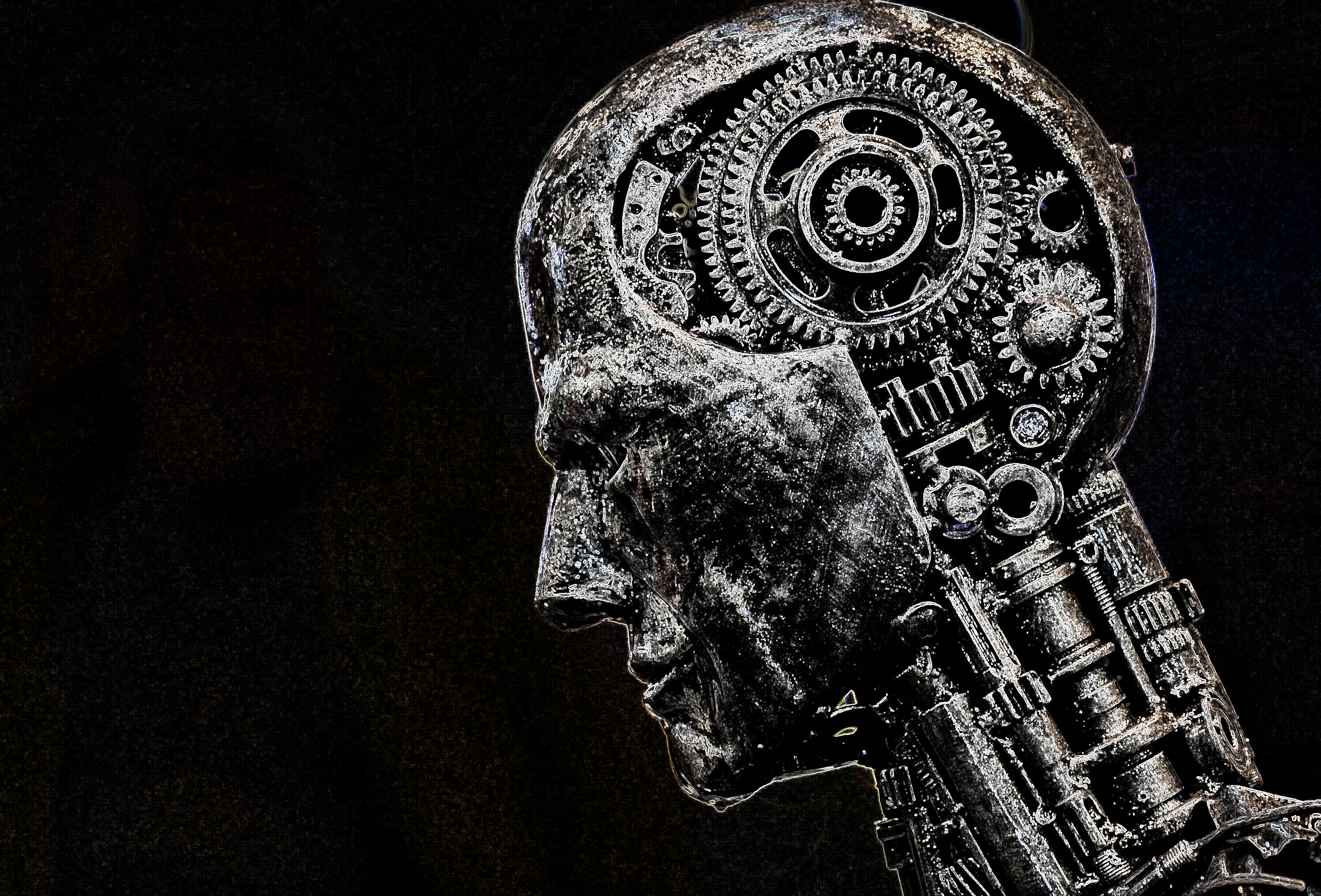 What‘s The Future?
David Navrátil
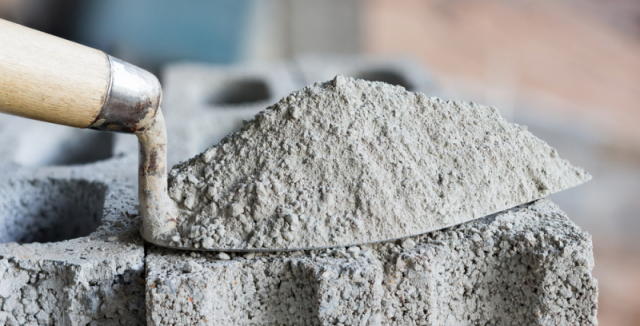 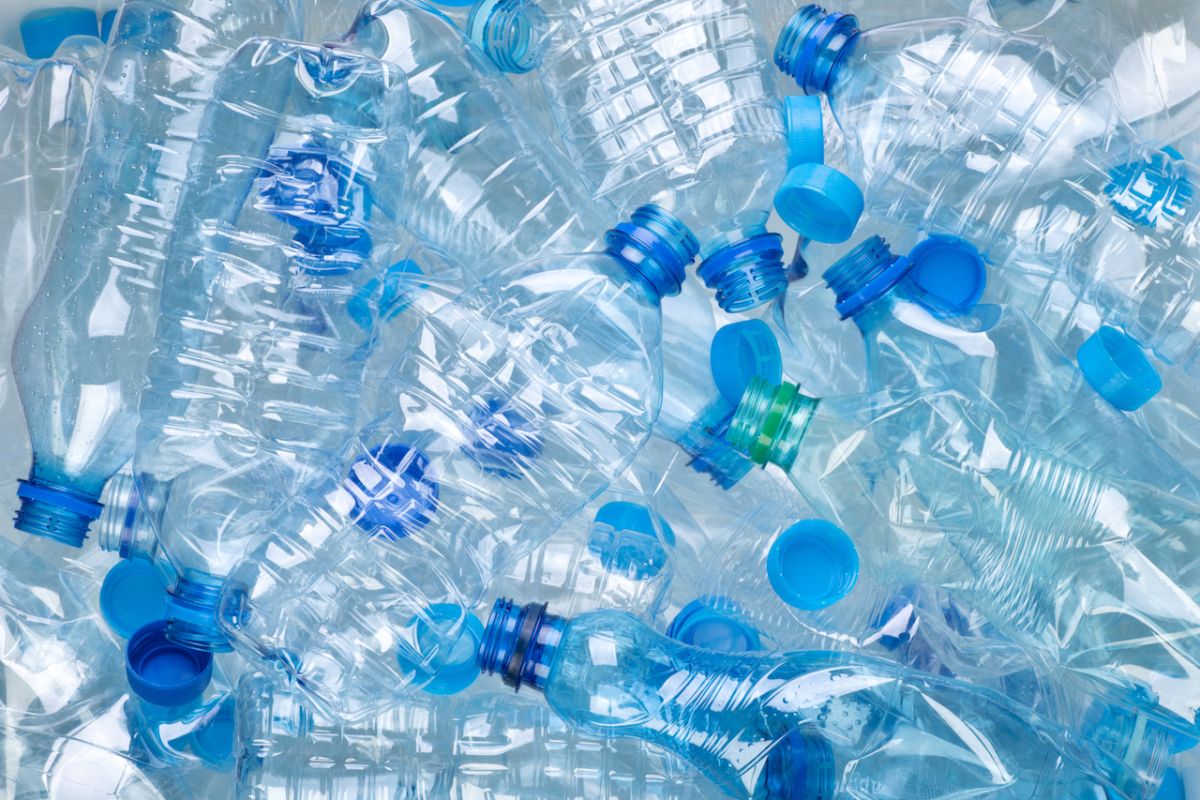 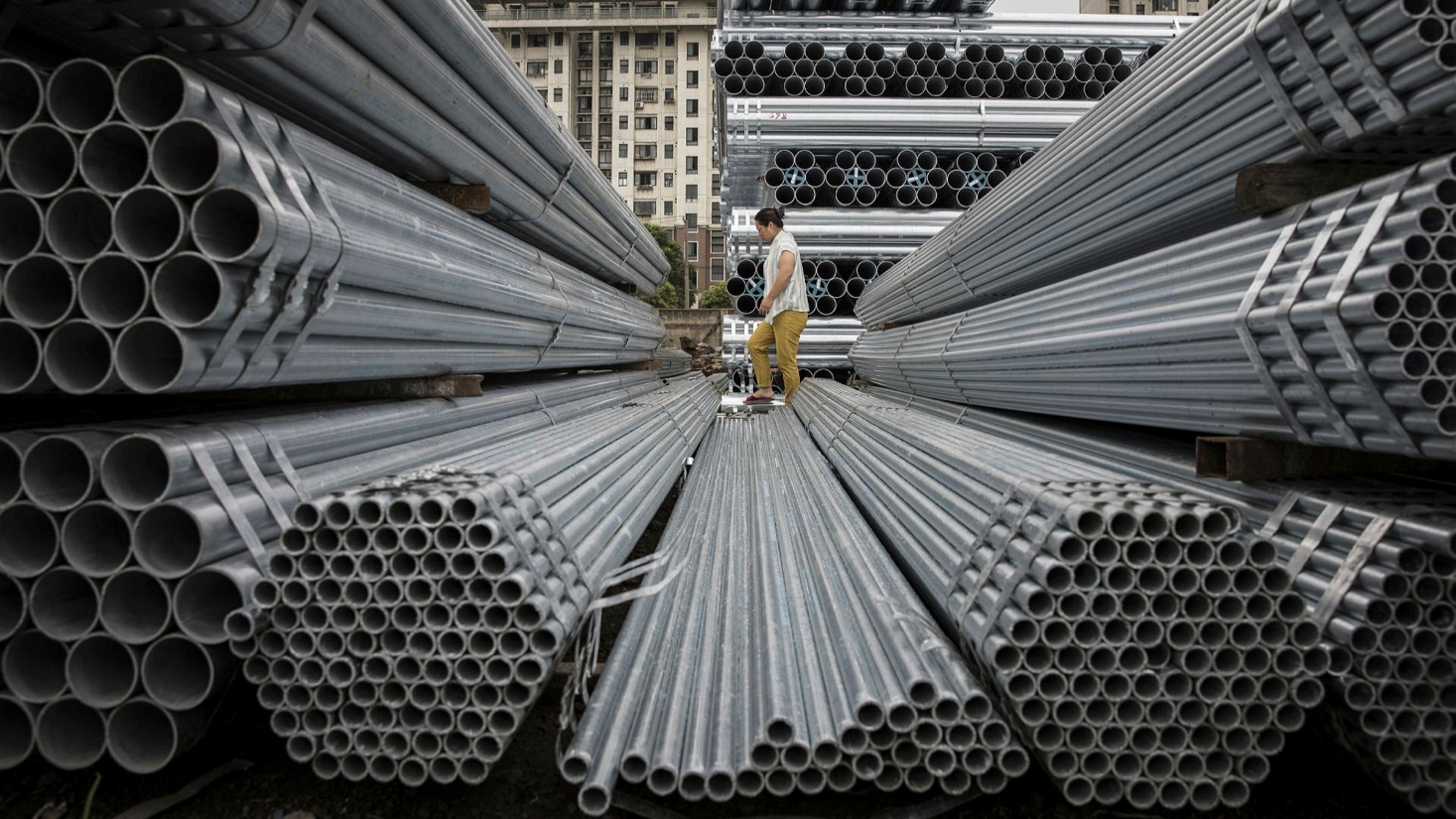 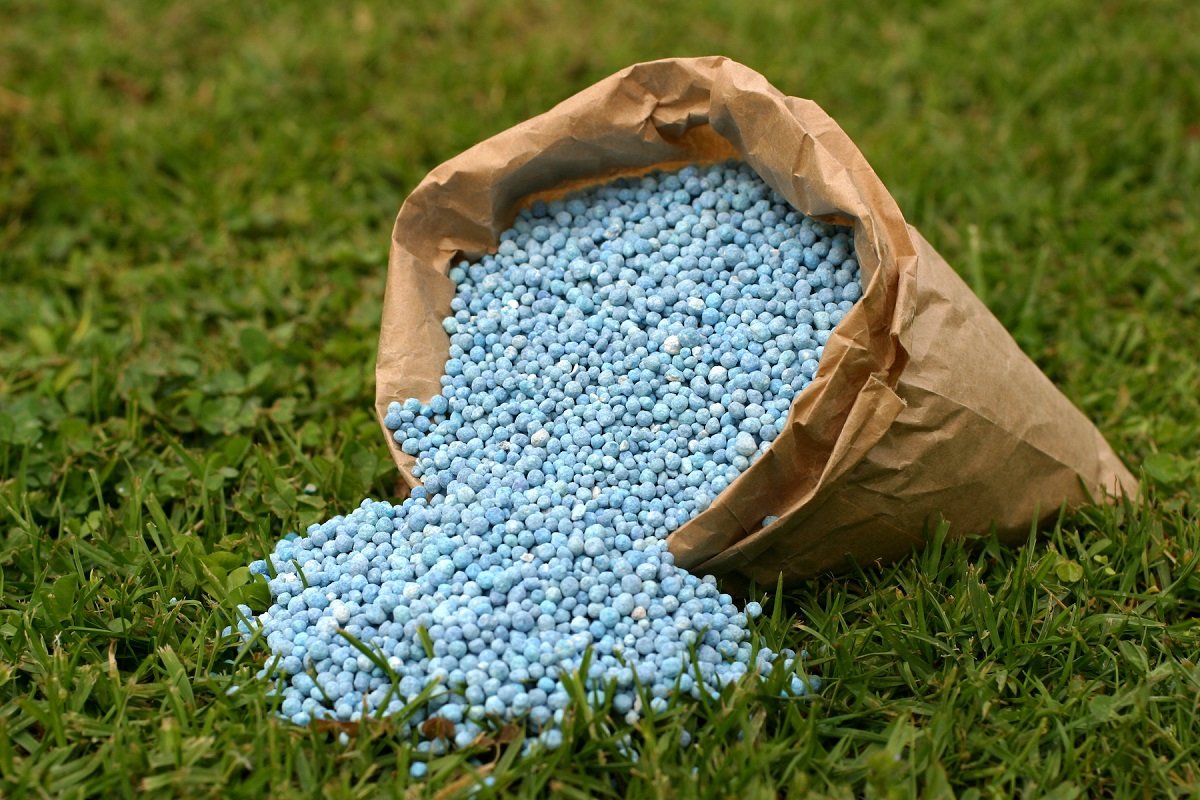 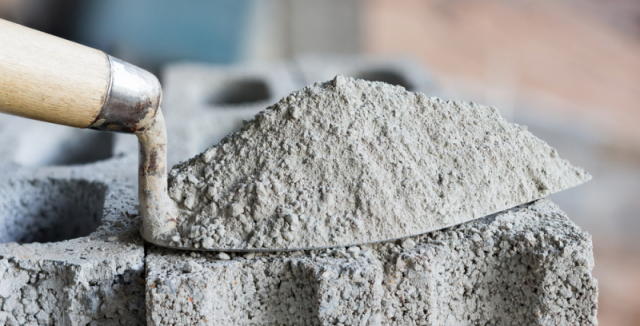 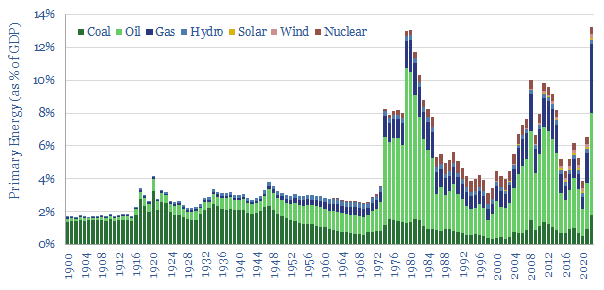 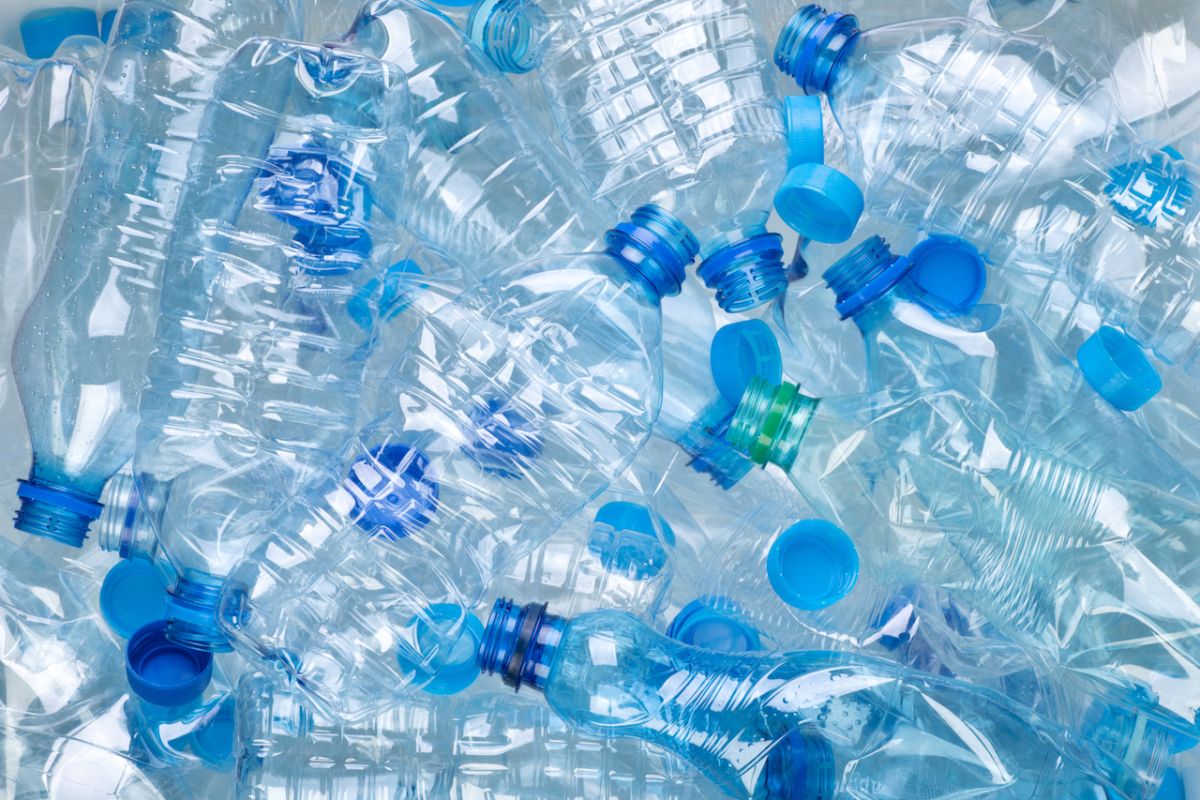 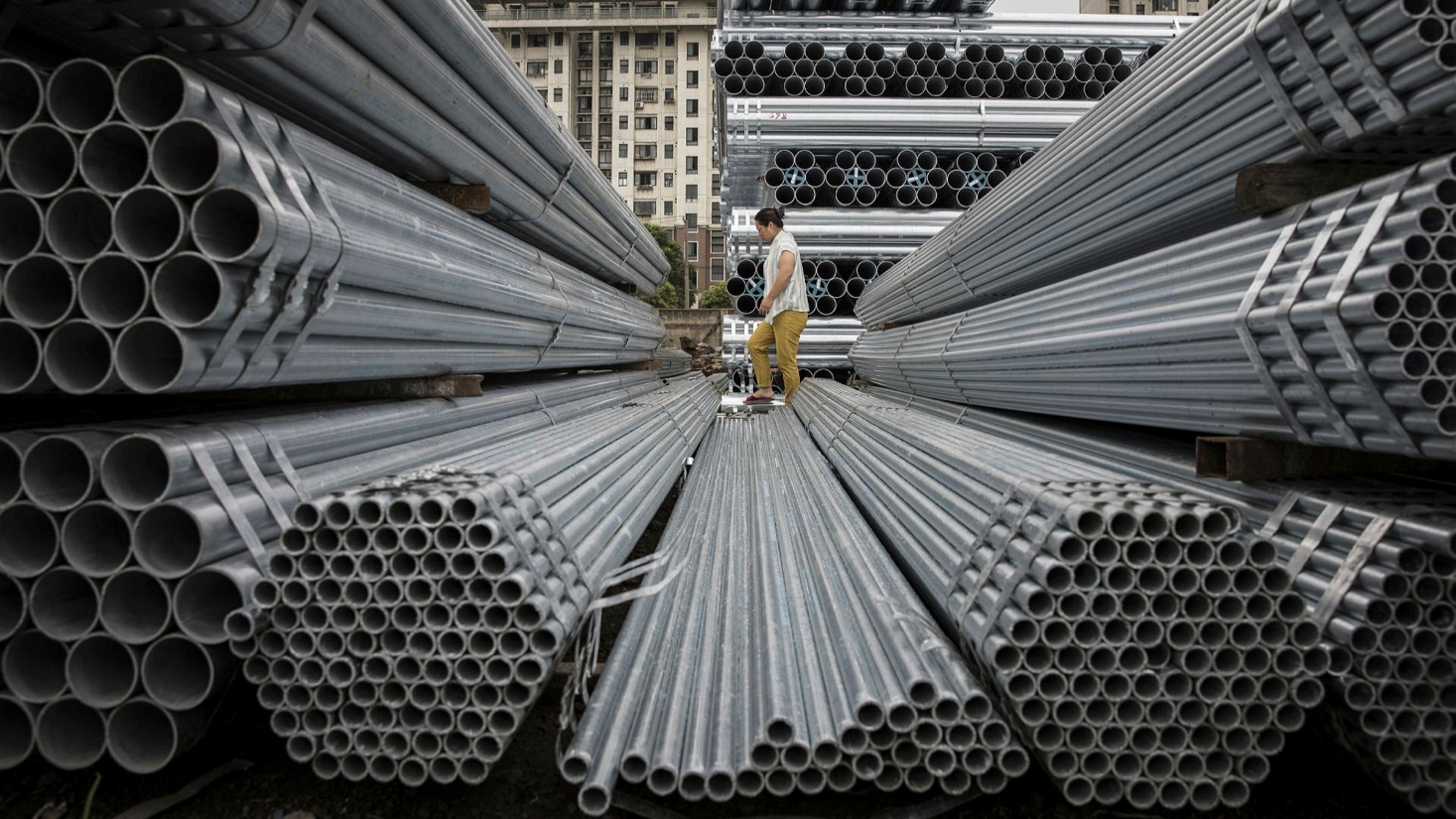 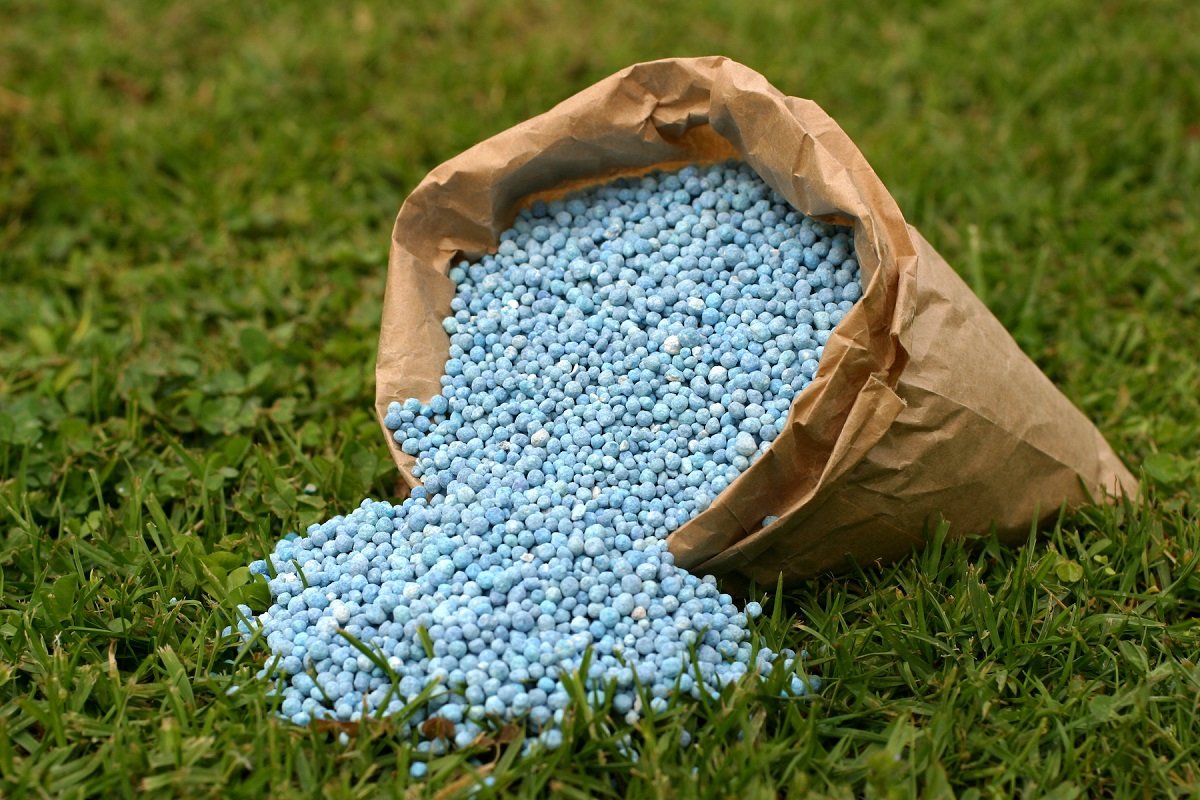 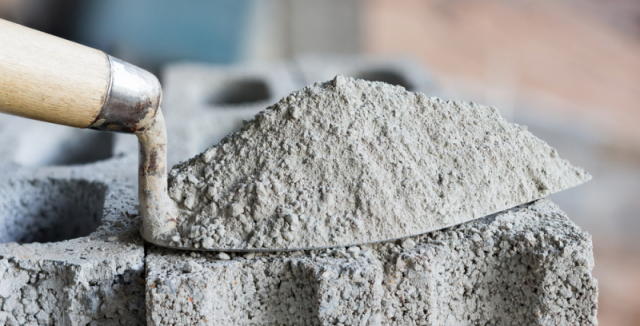 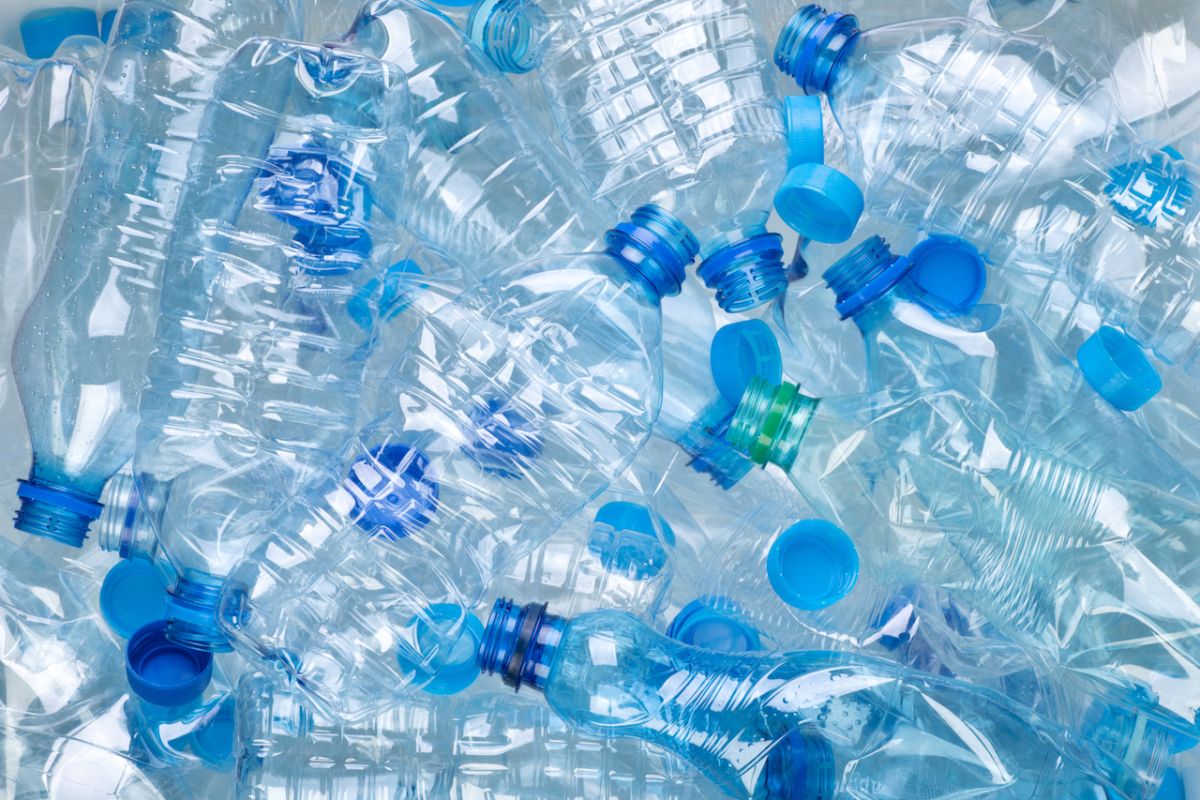 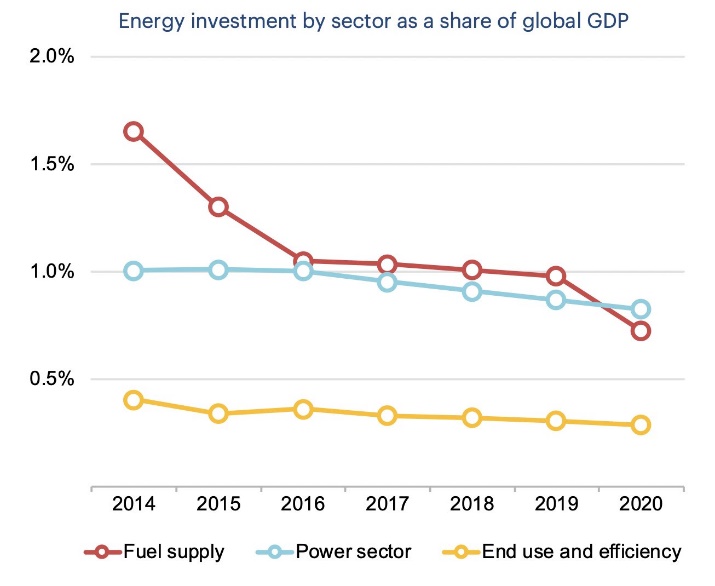 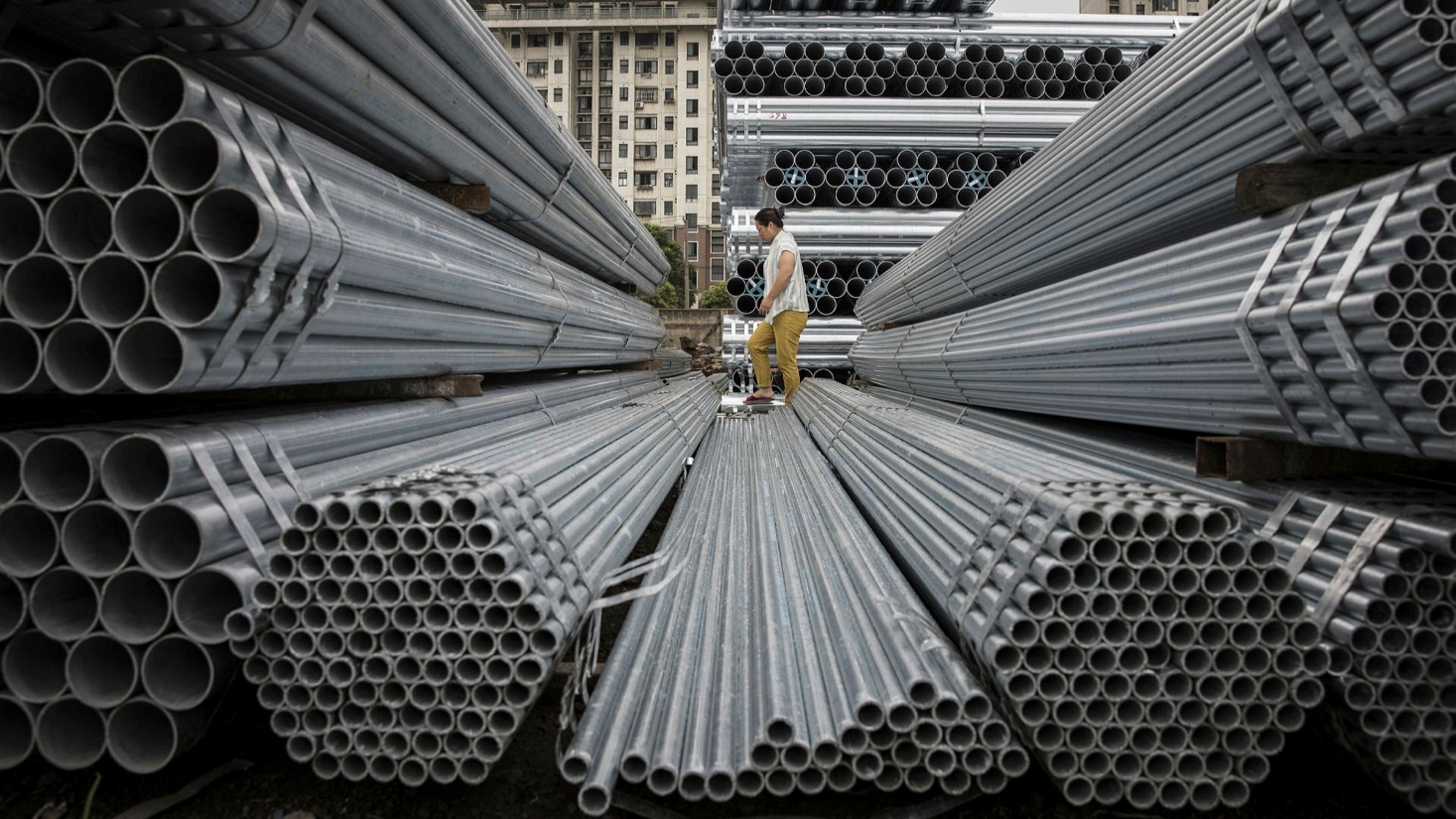 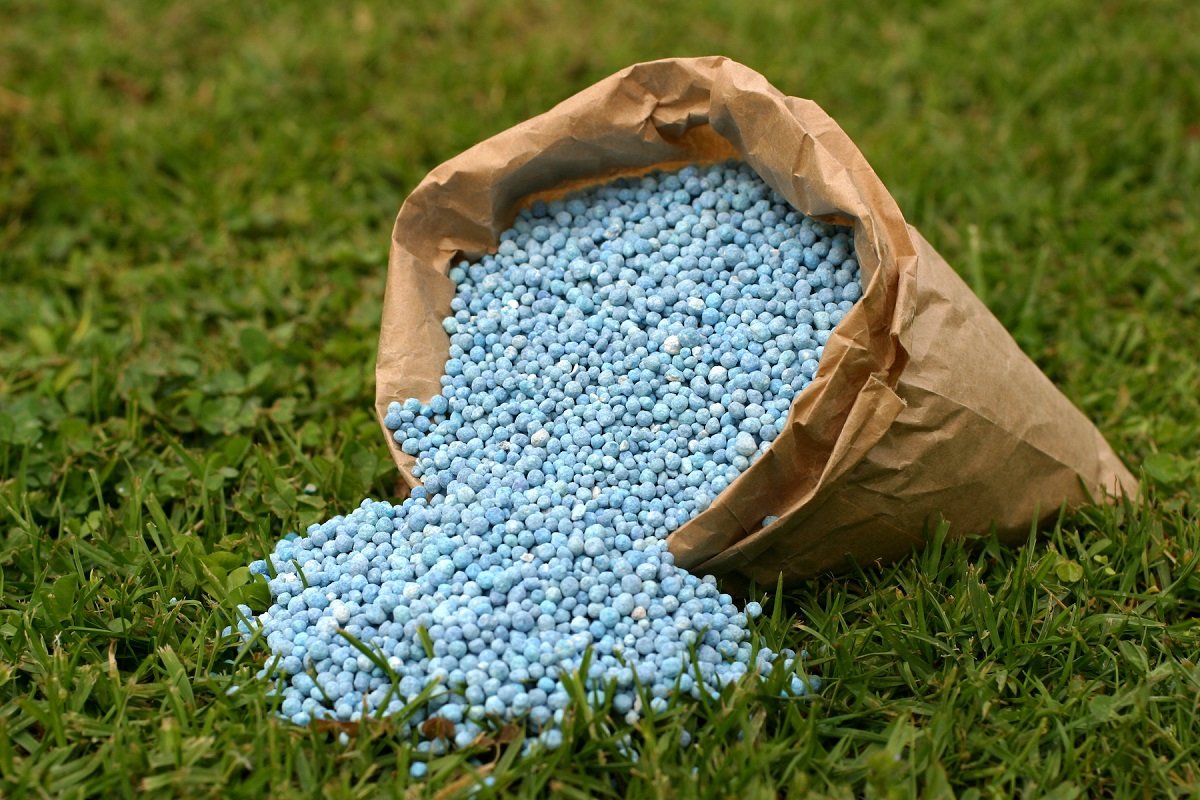 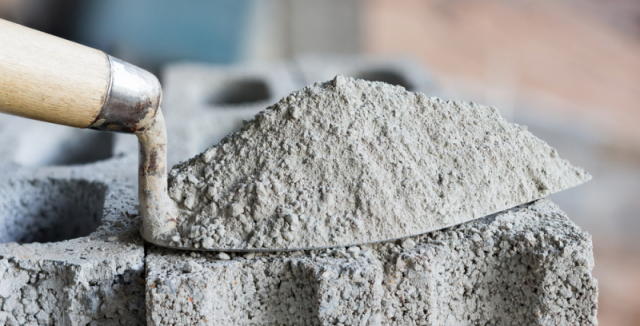 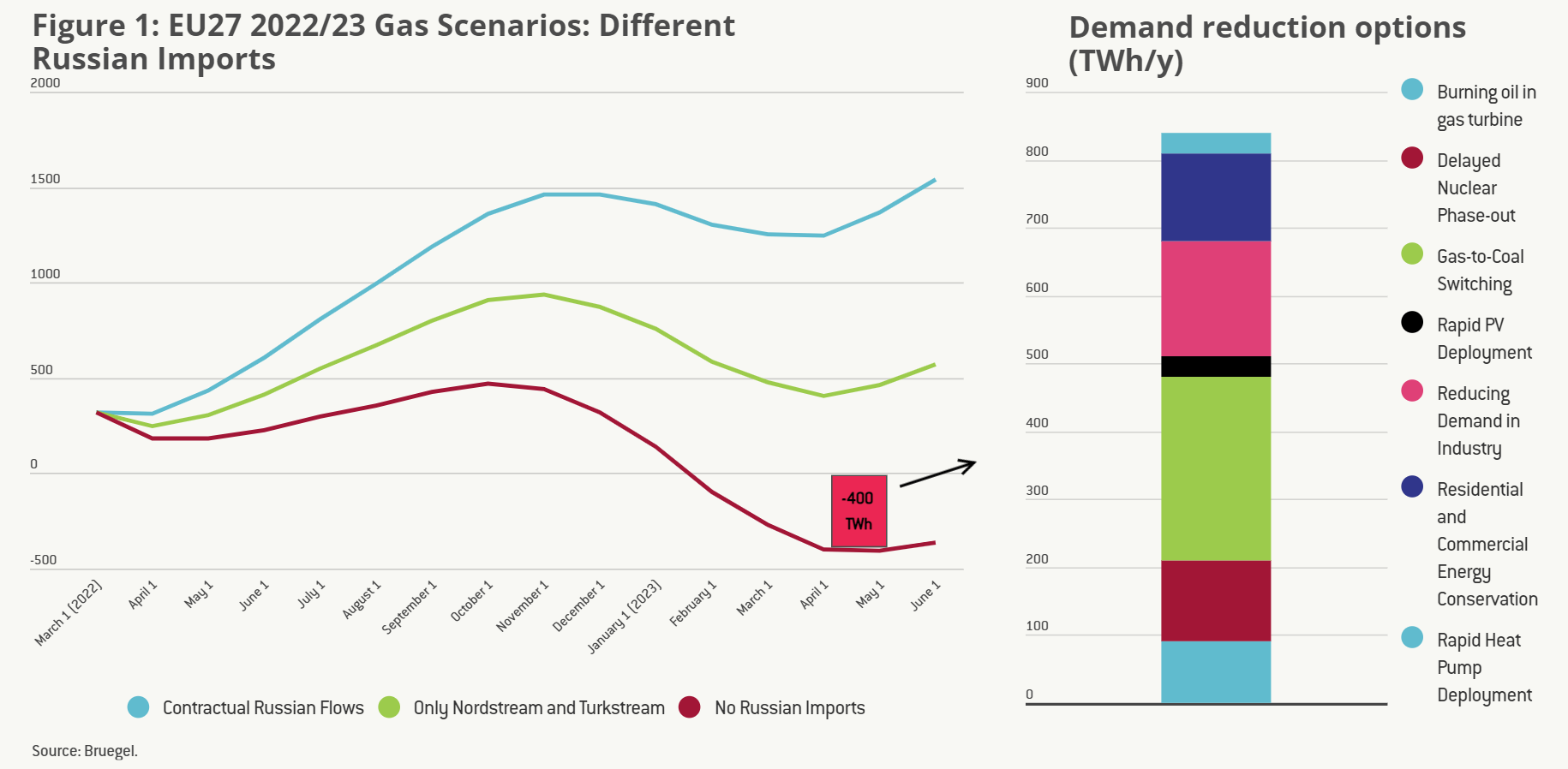 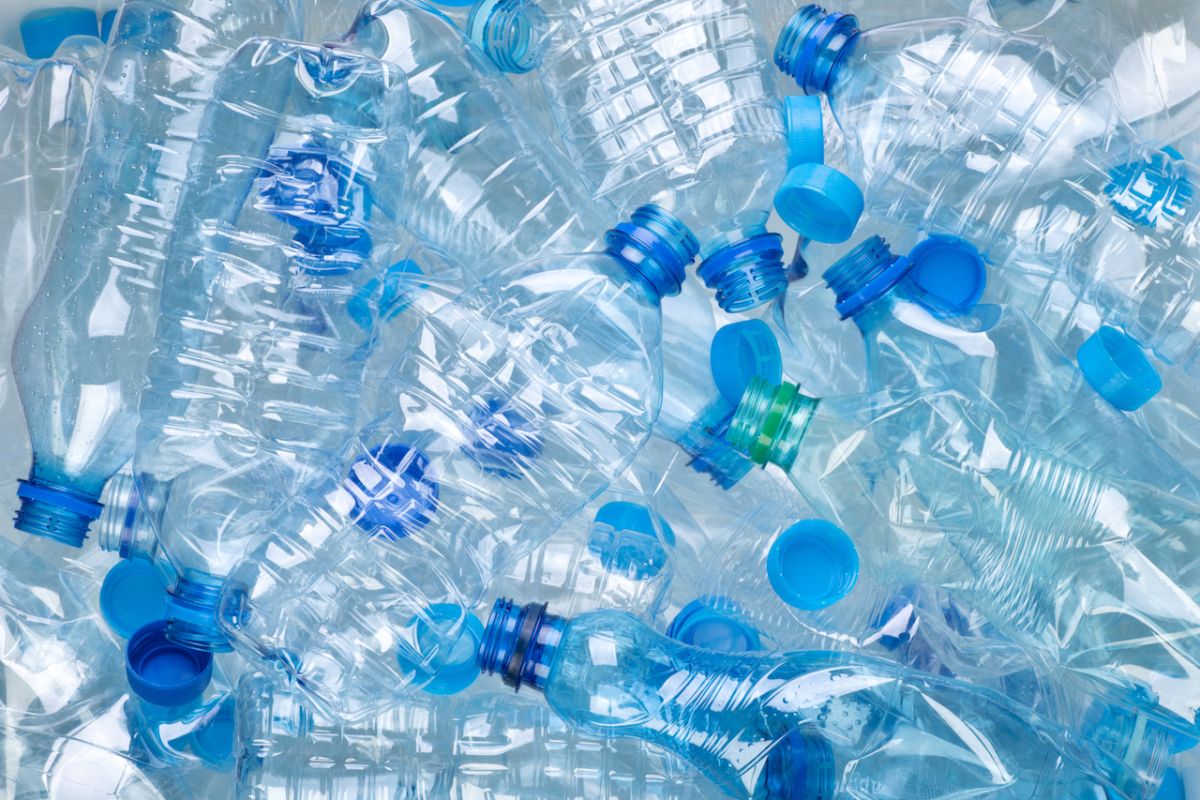 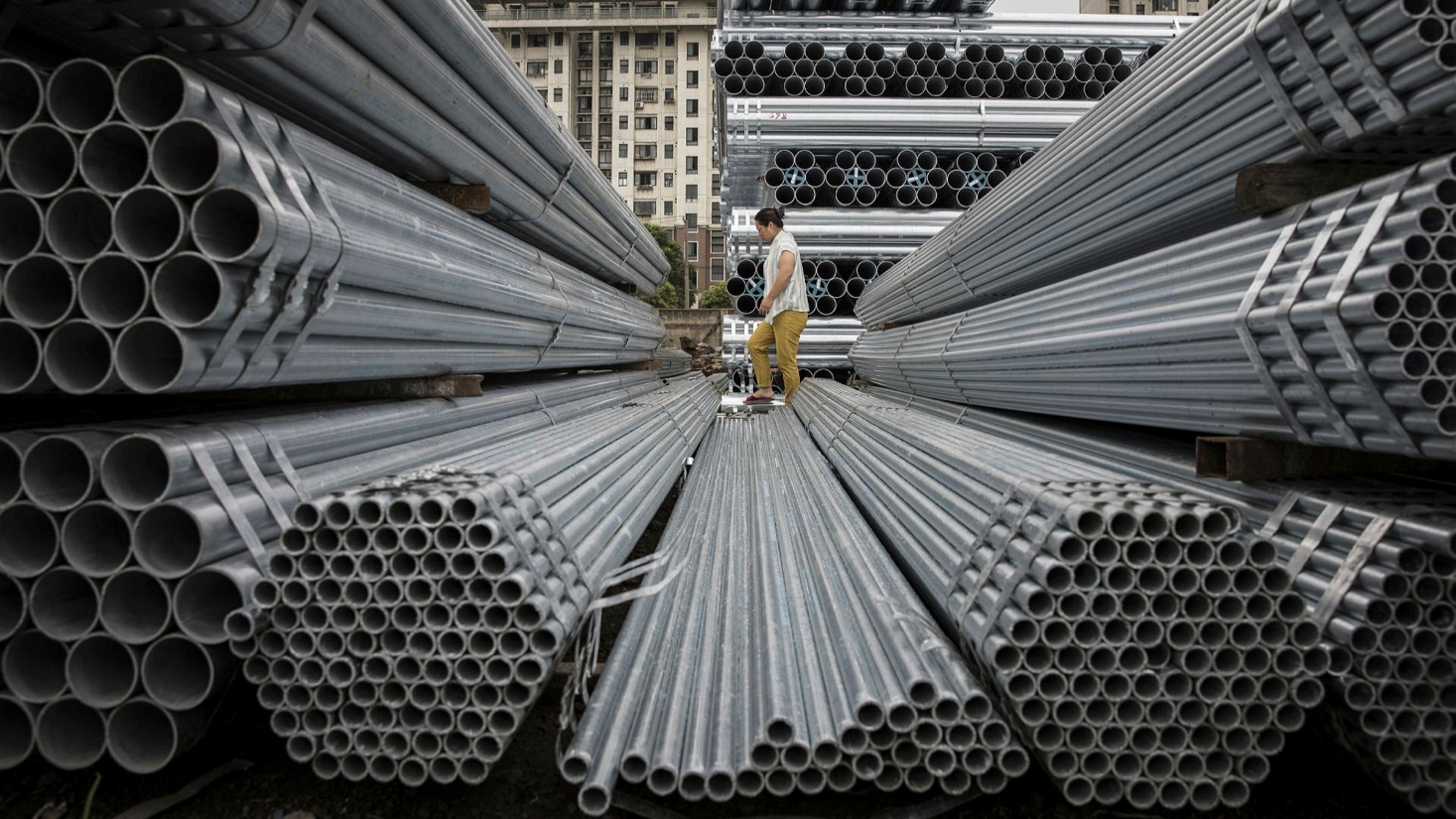 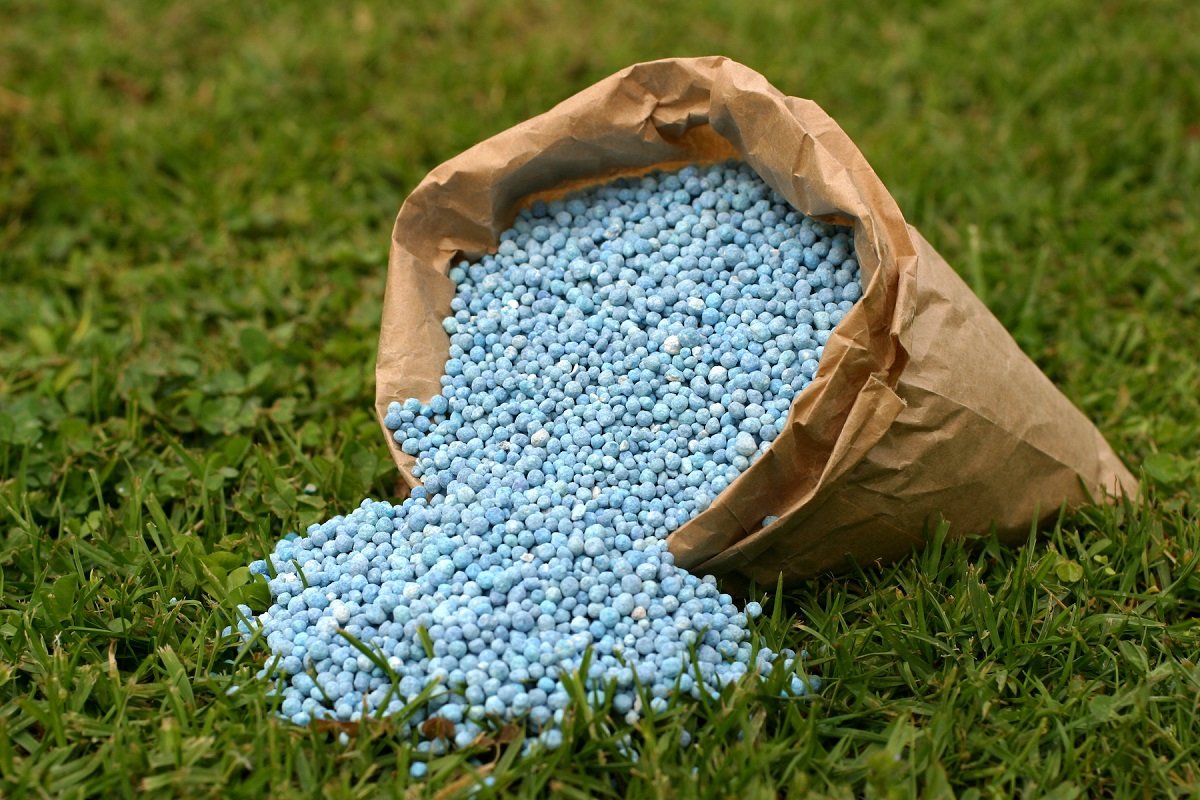 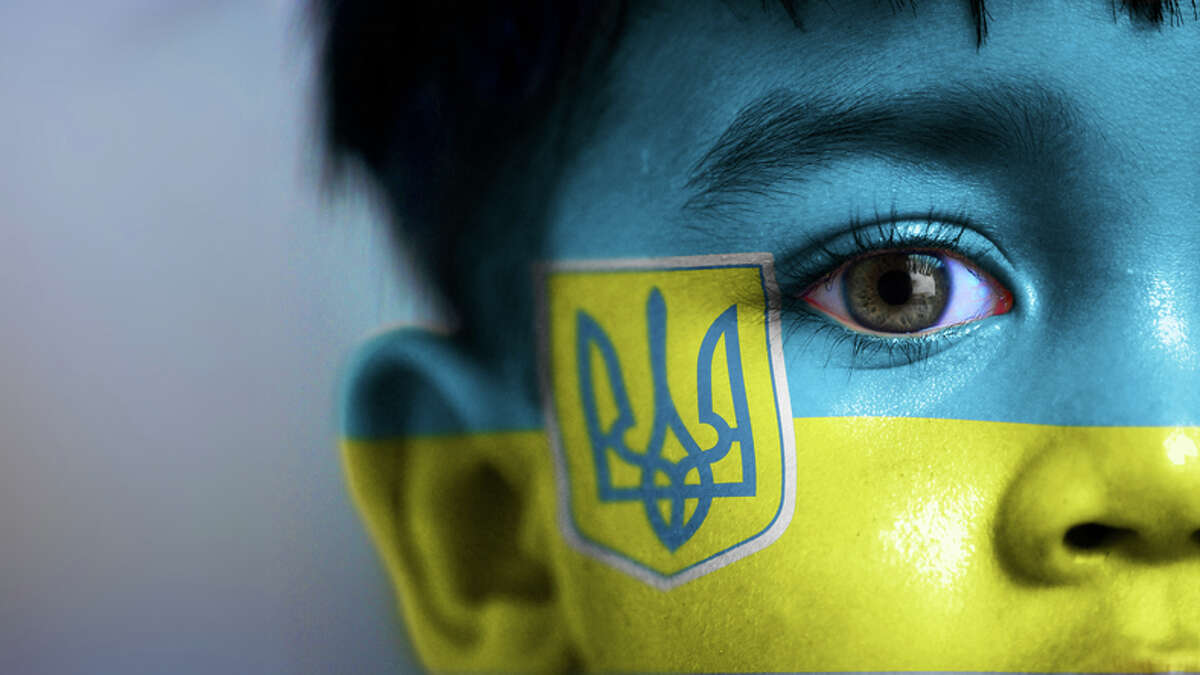 6
6
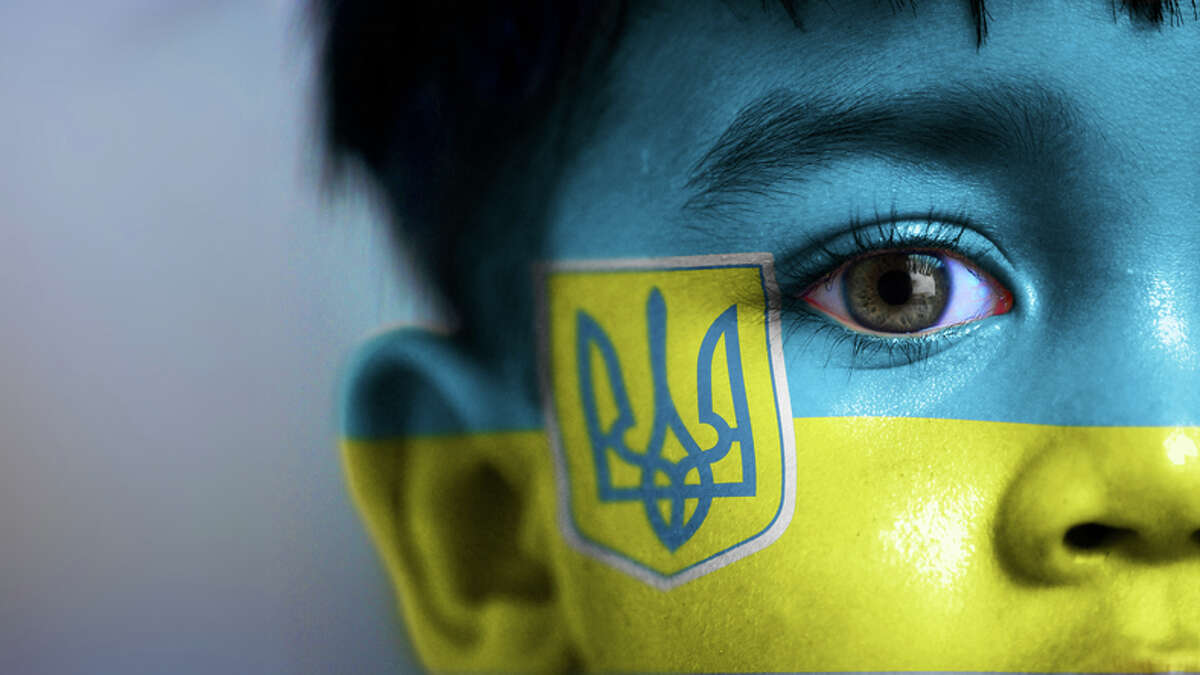 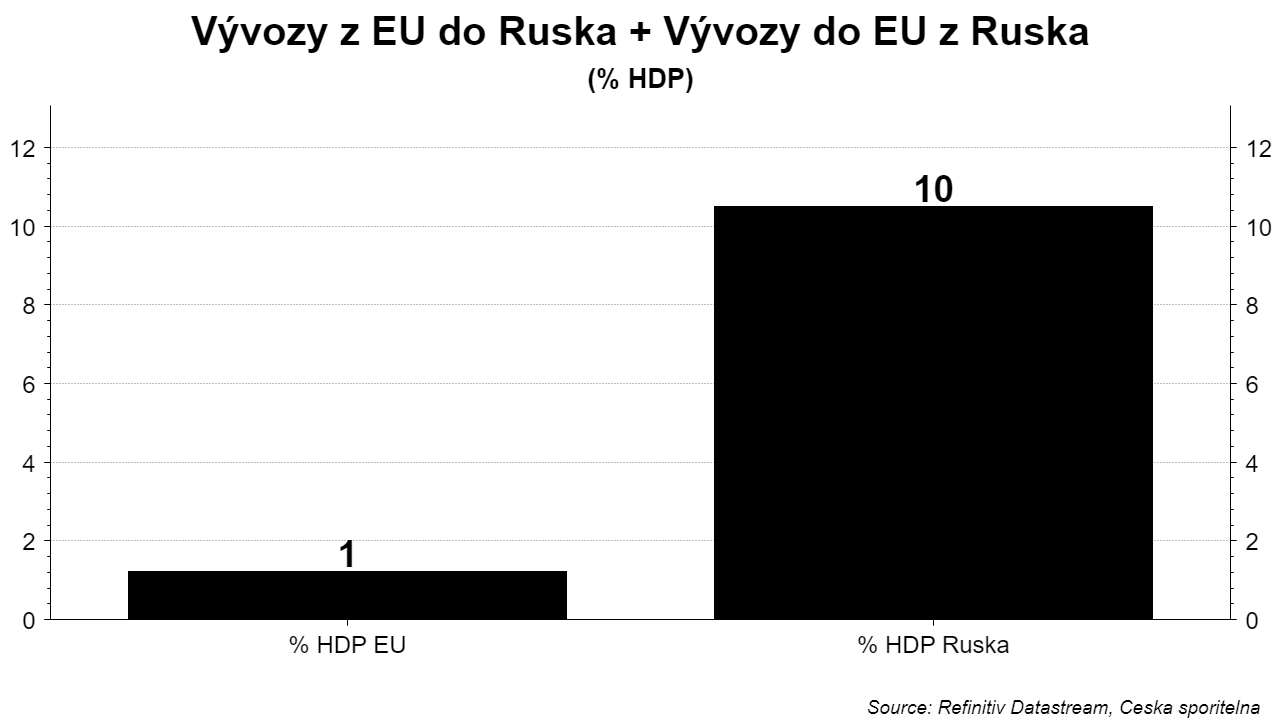 7
7
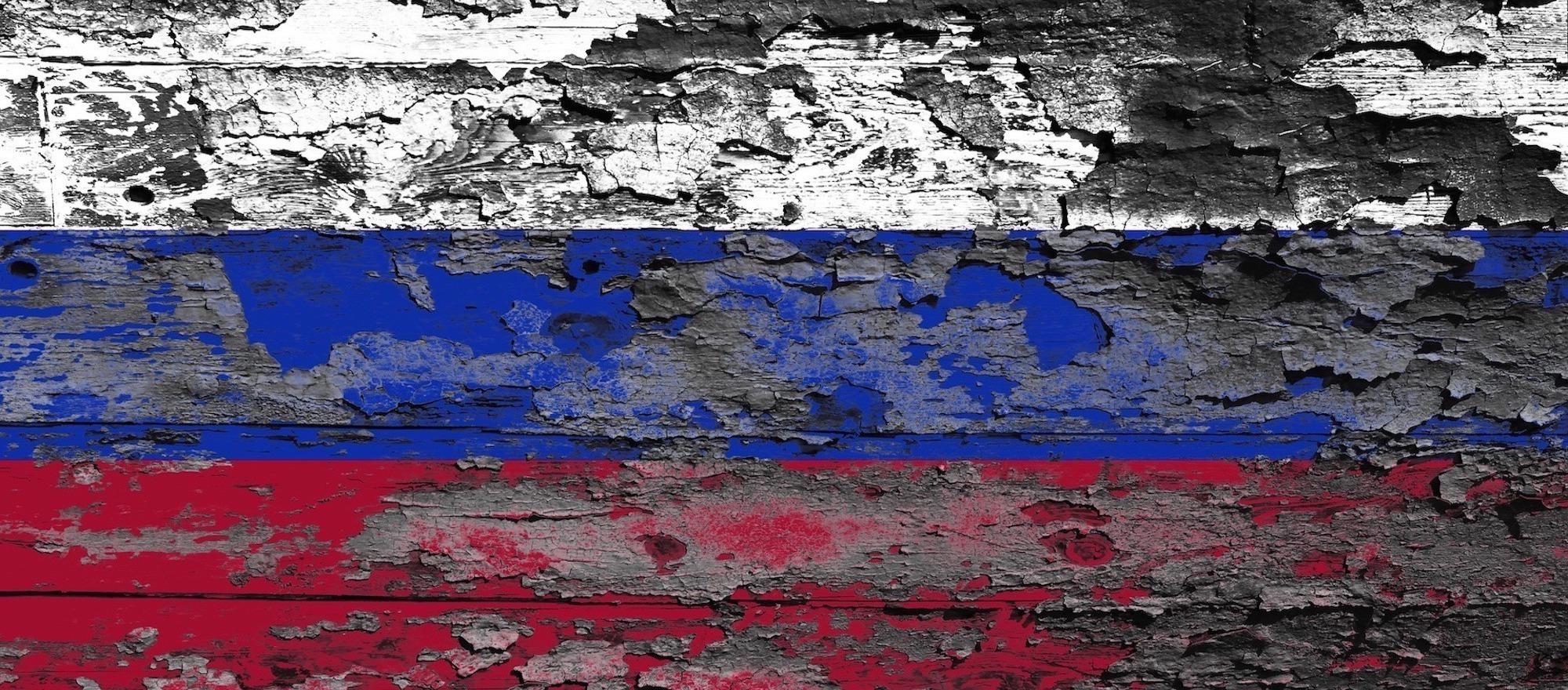 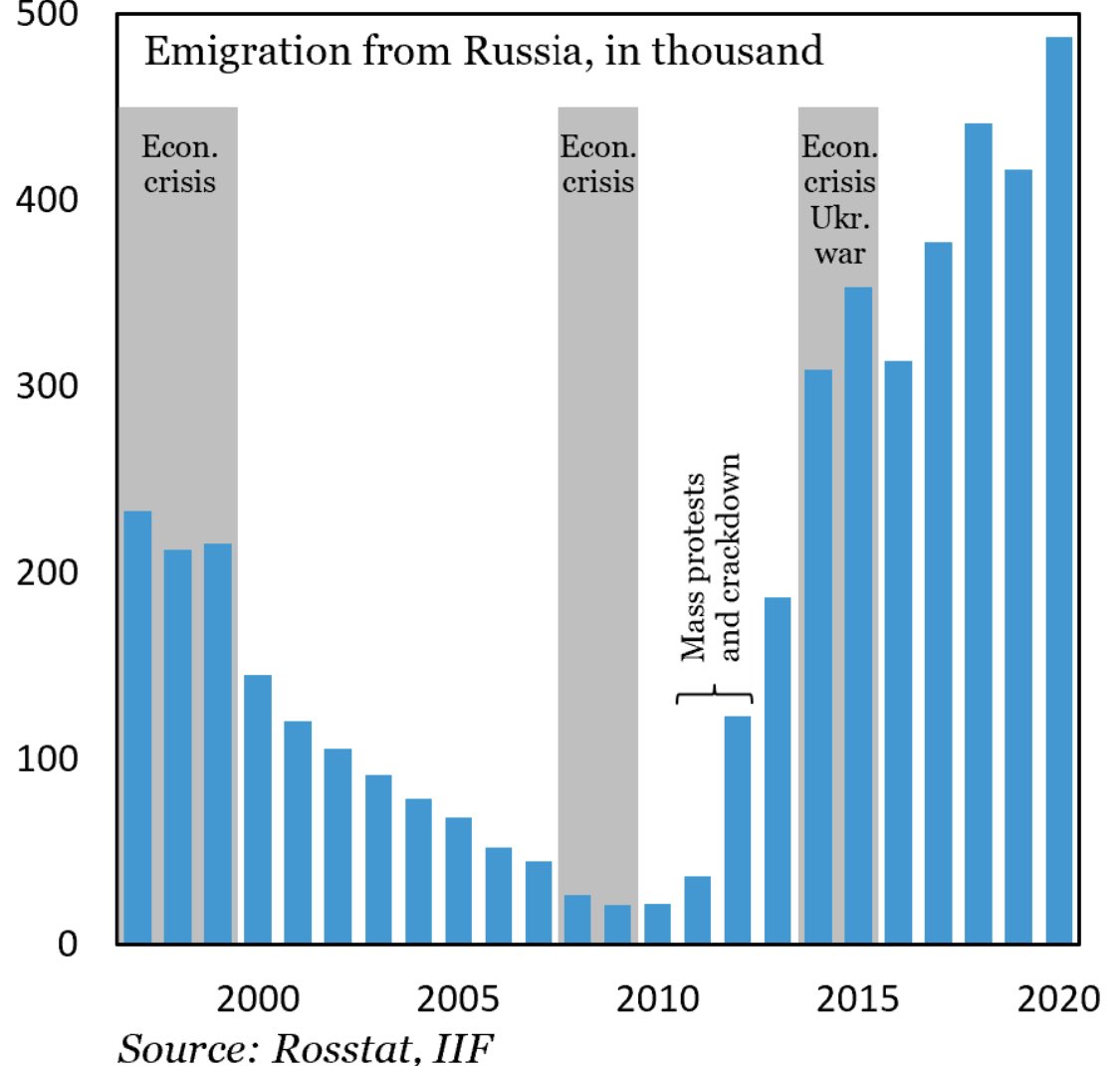 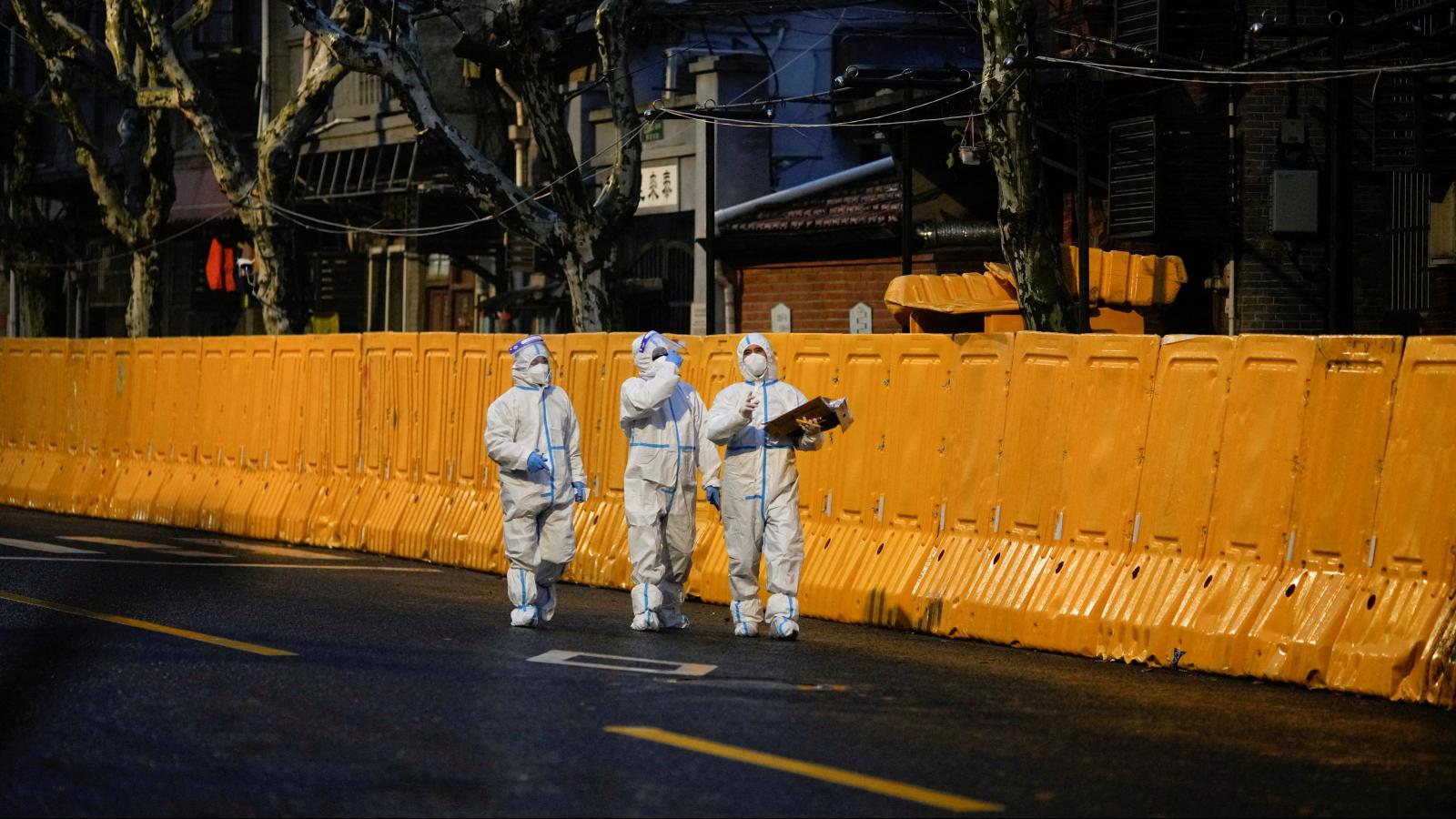 9
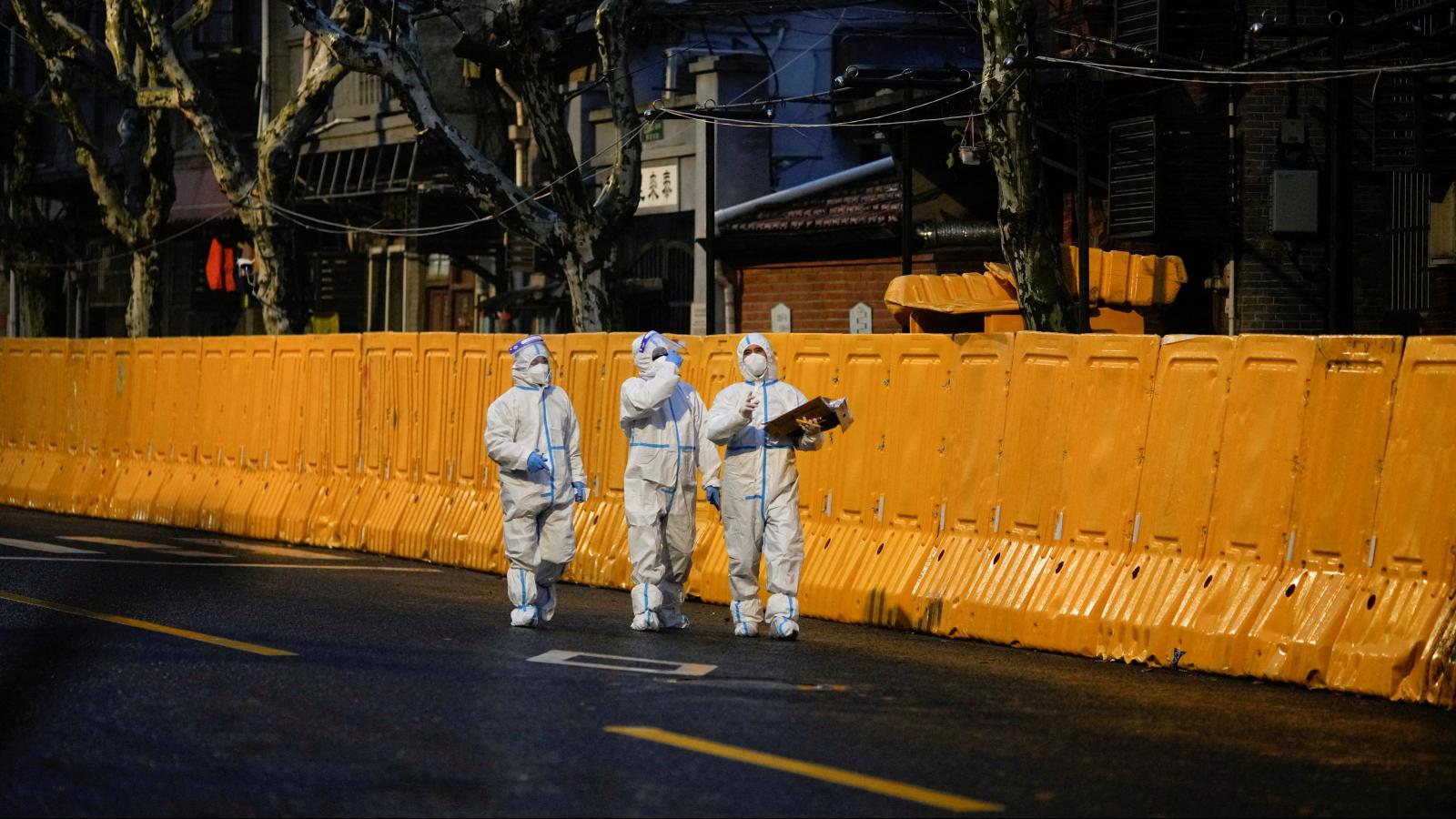 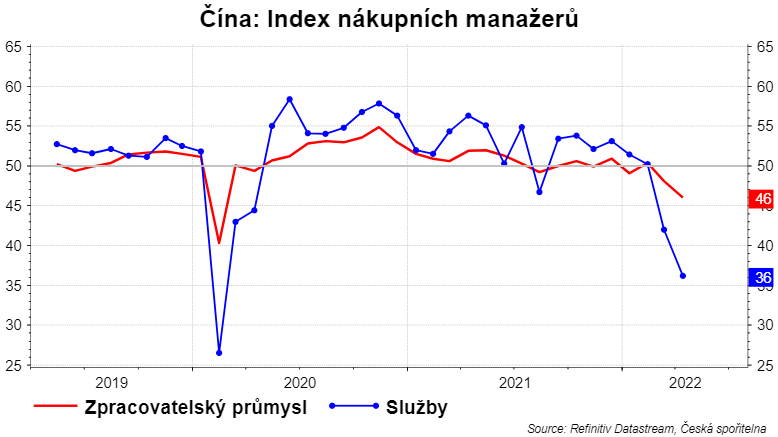 10
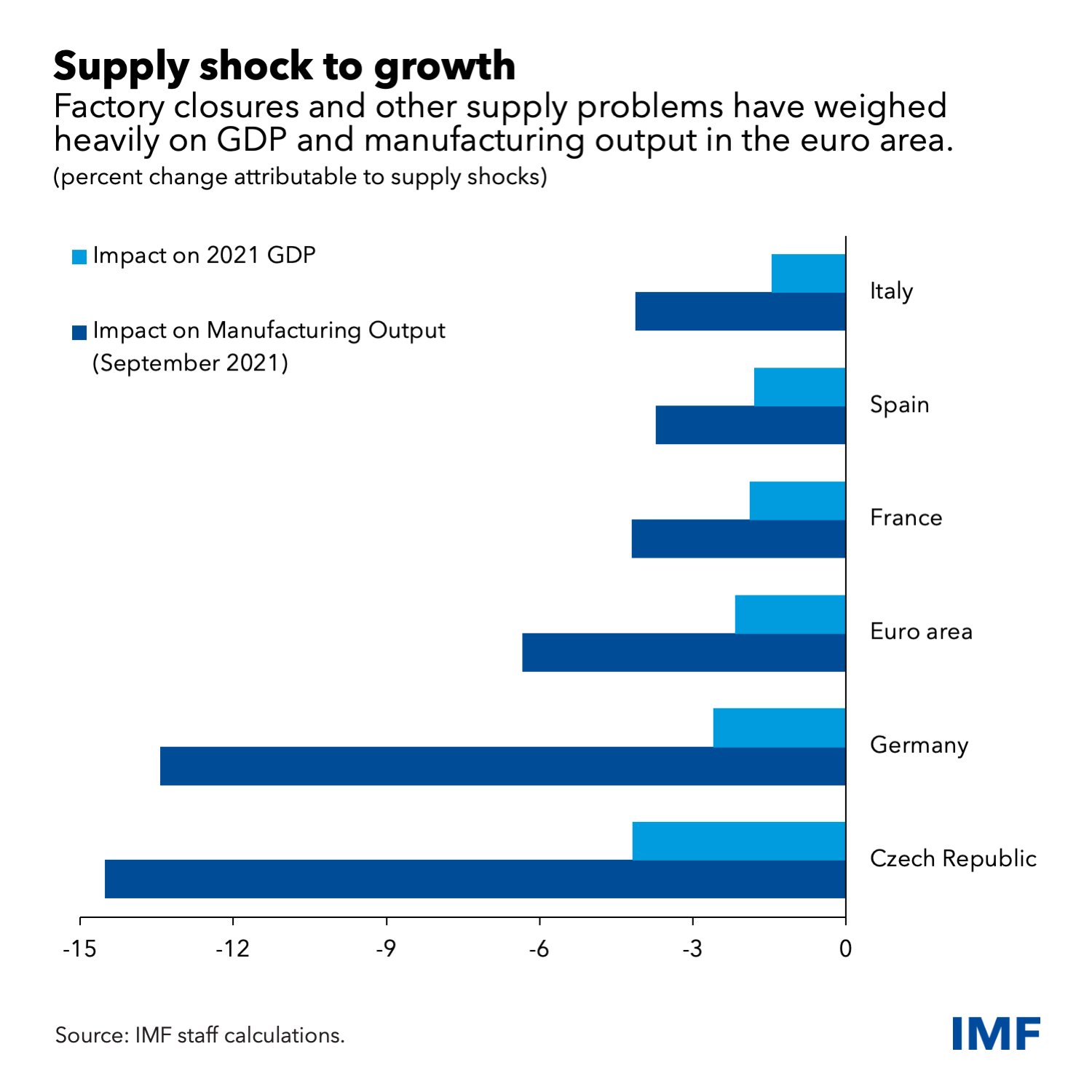 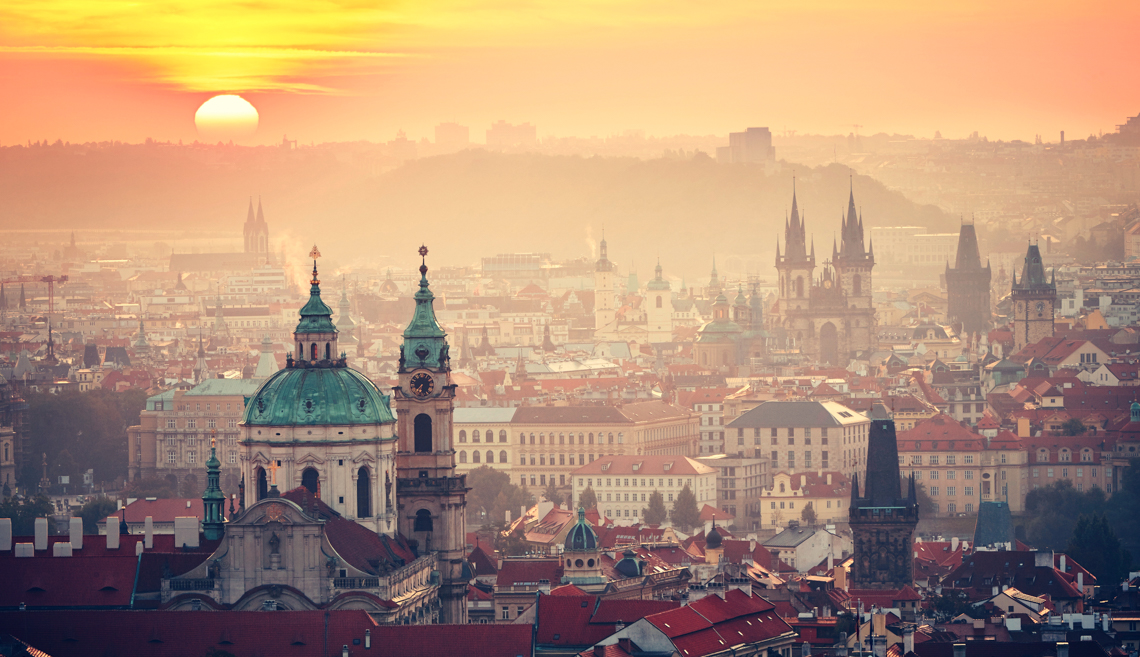 11
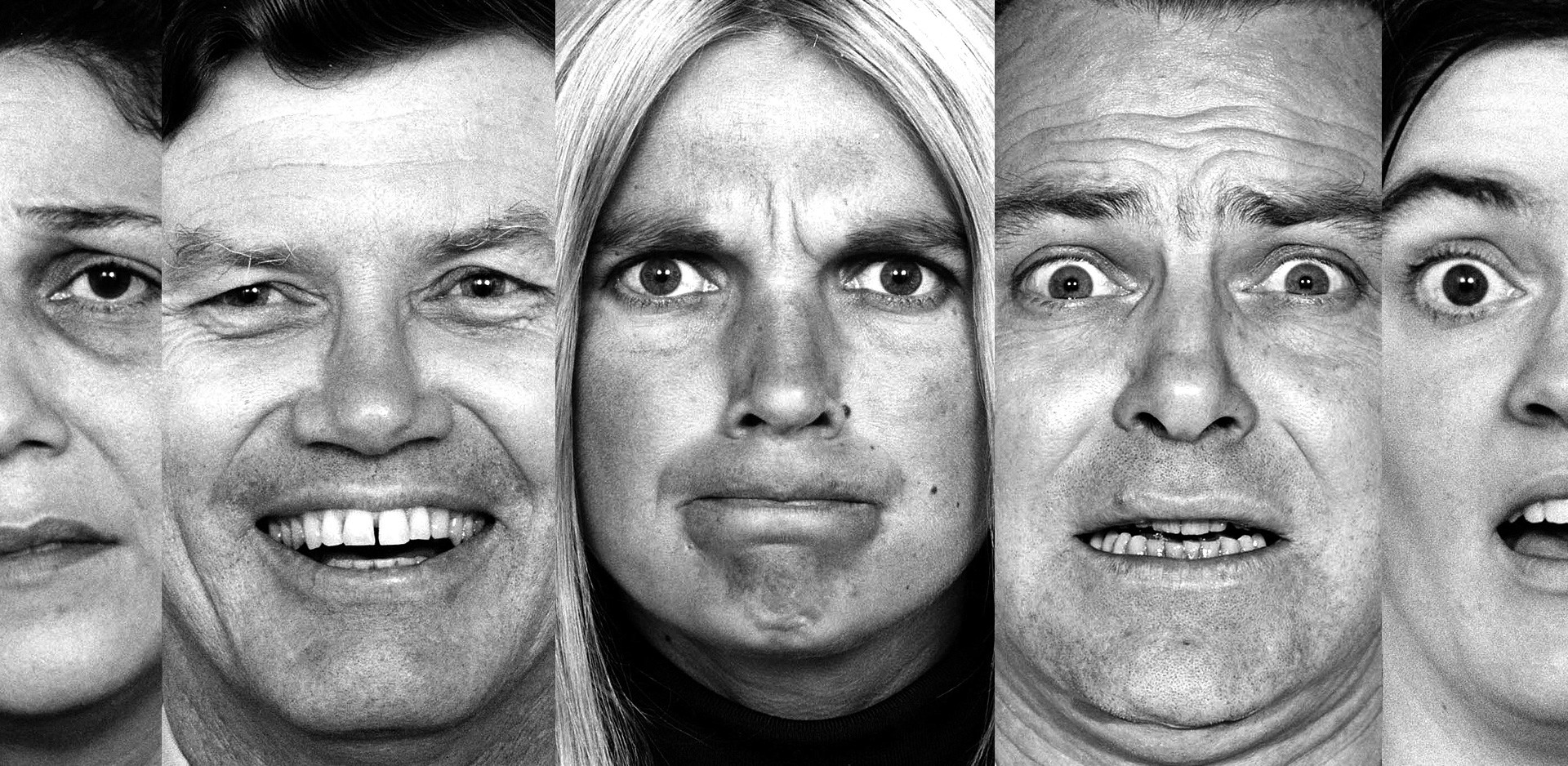 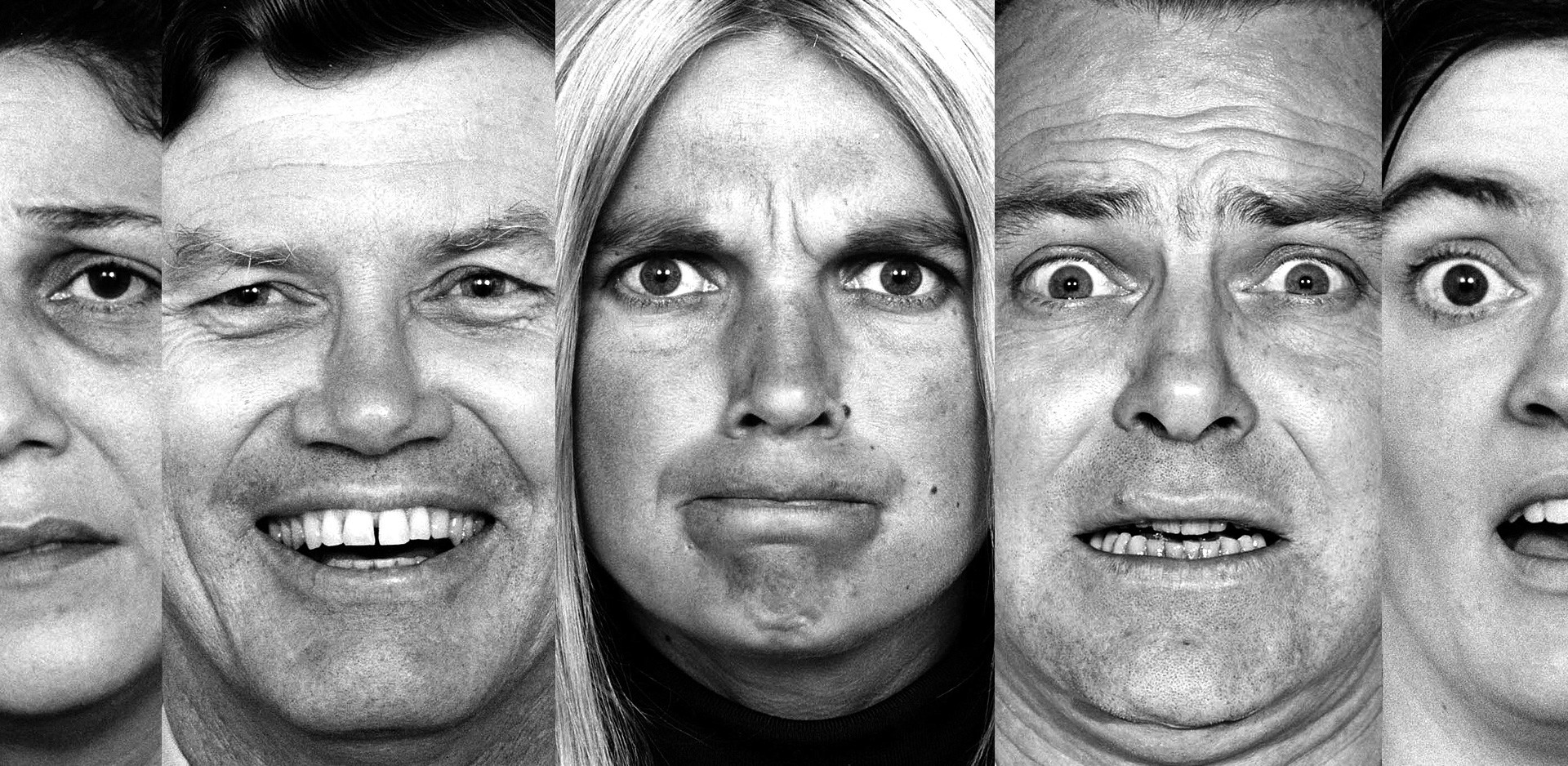 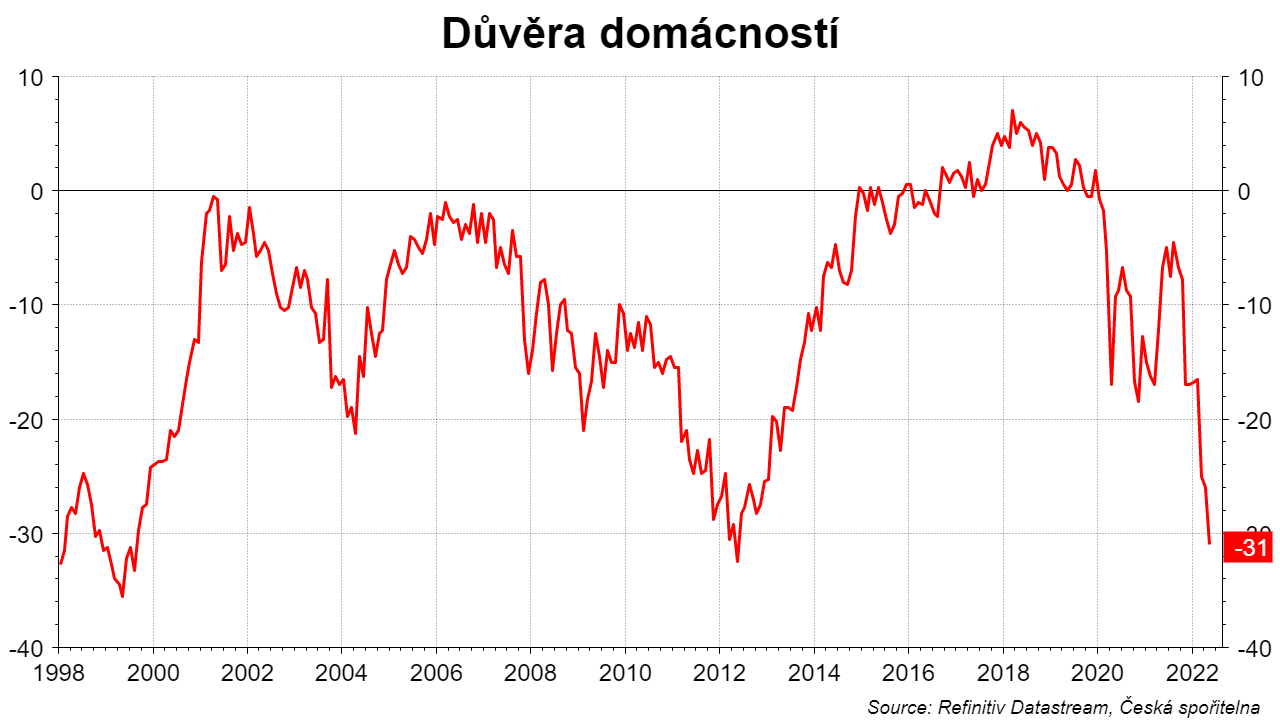 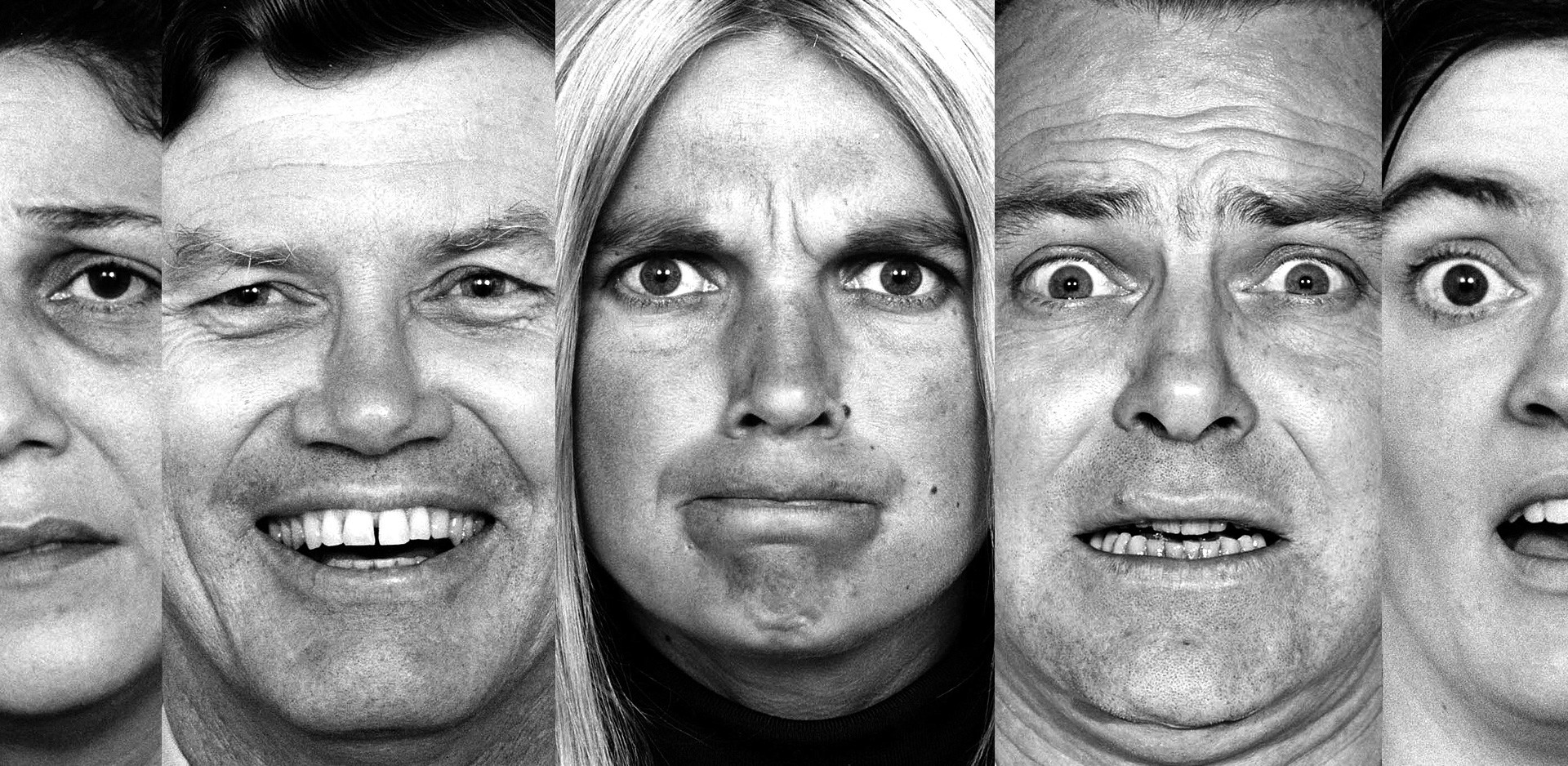 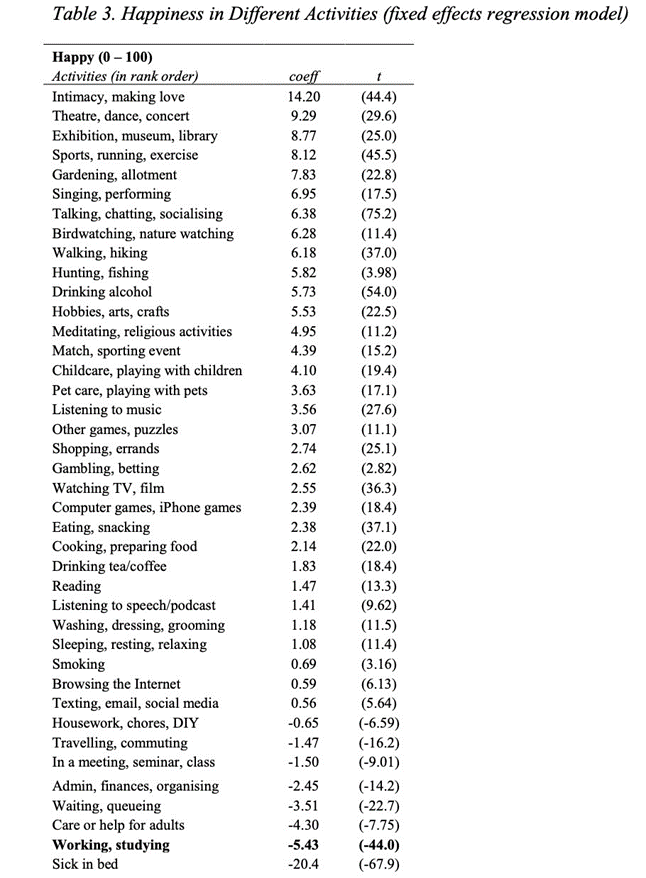 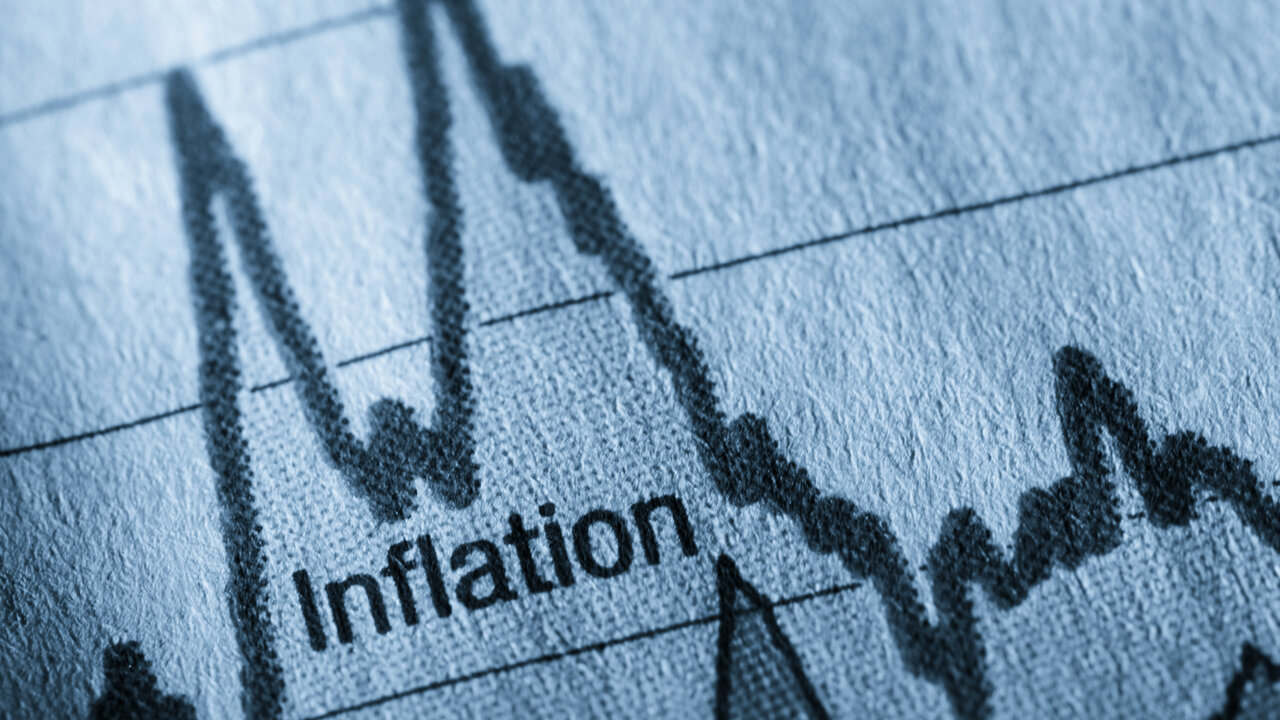 15
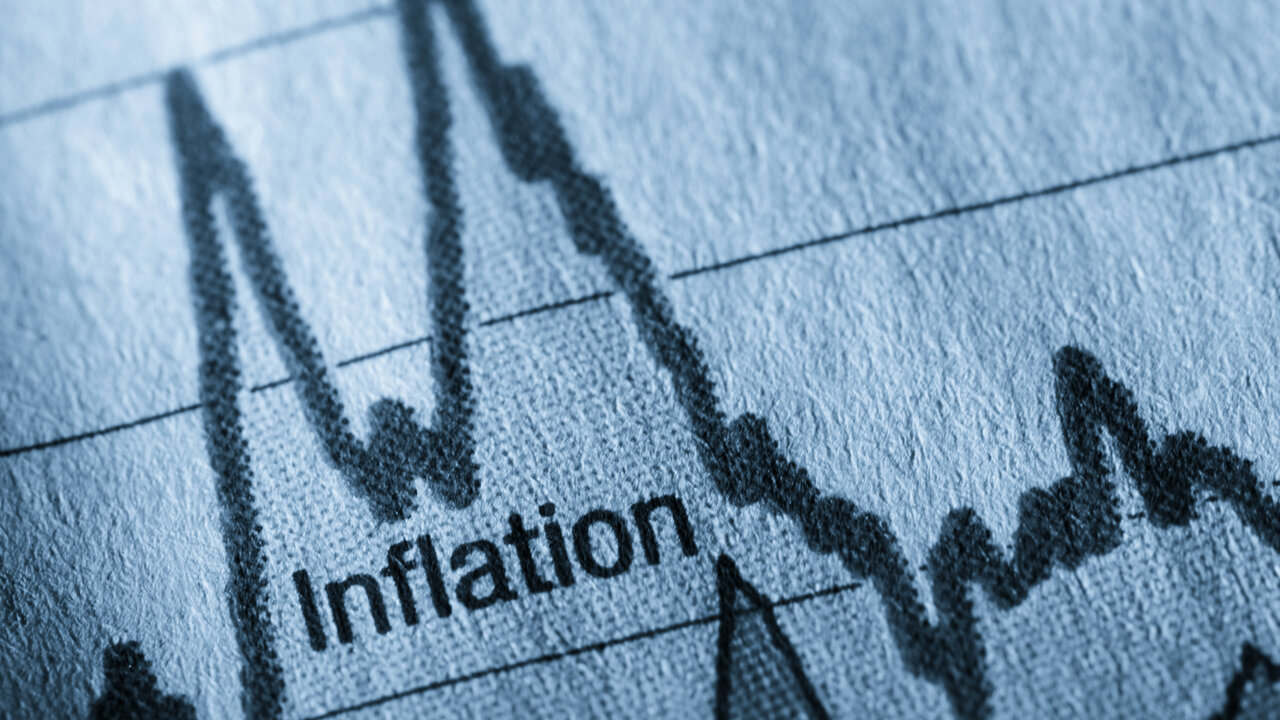 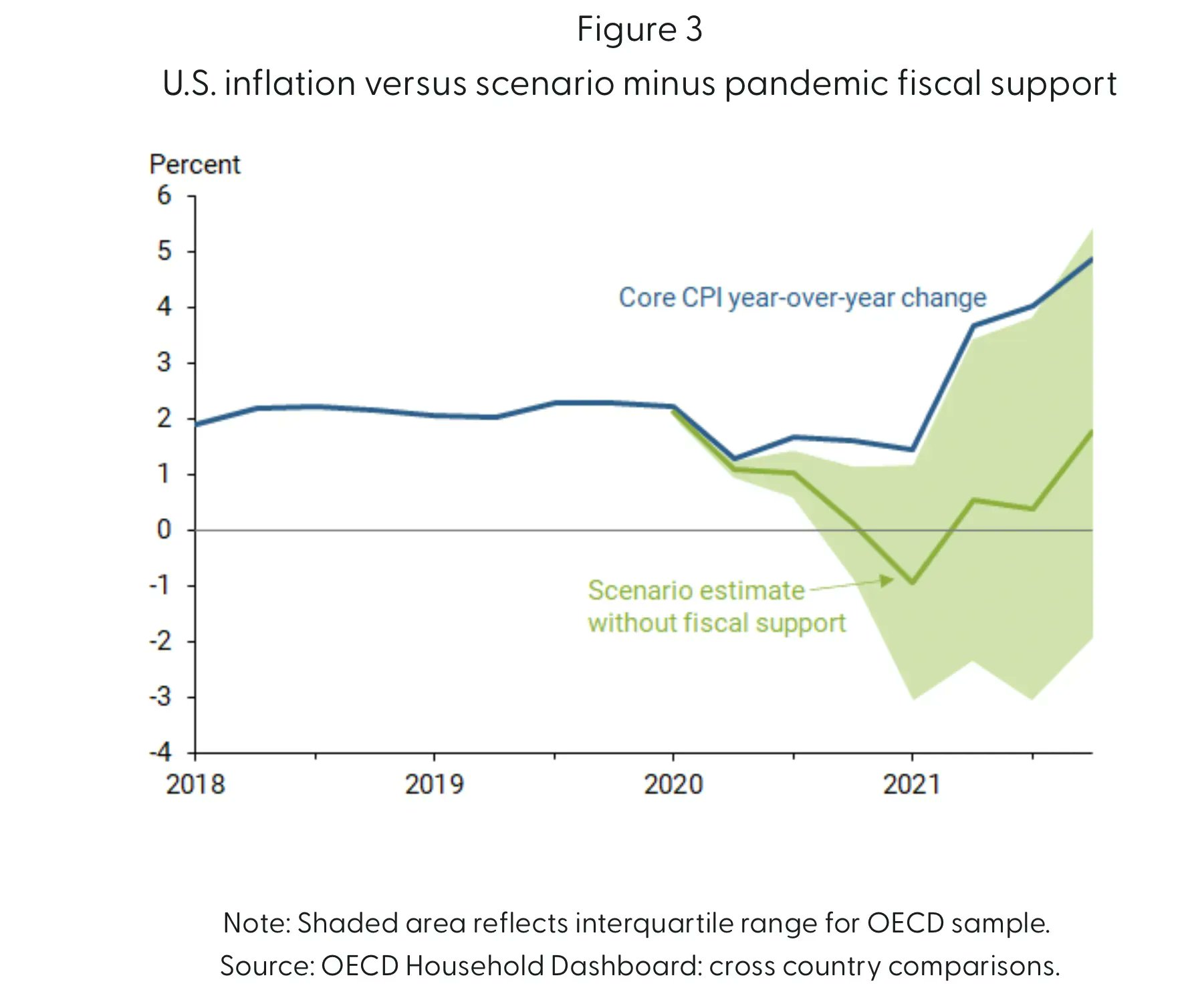 16
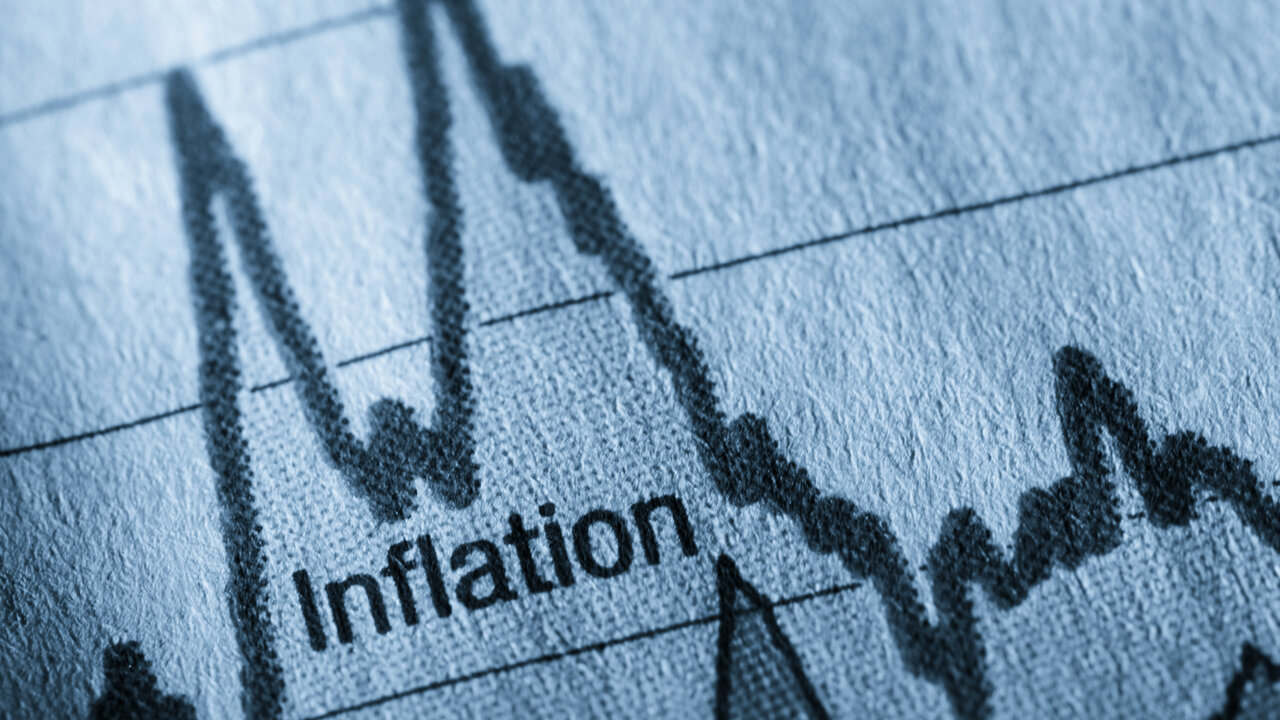 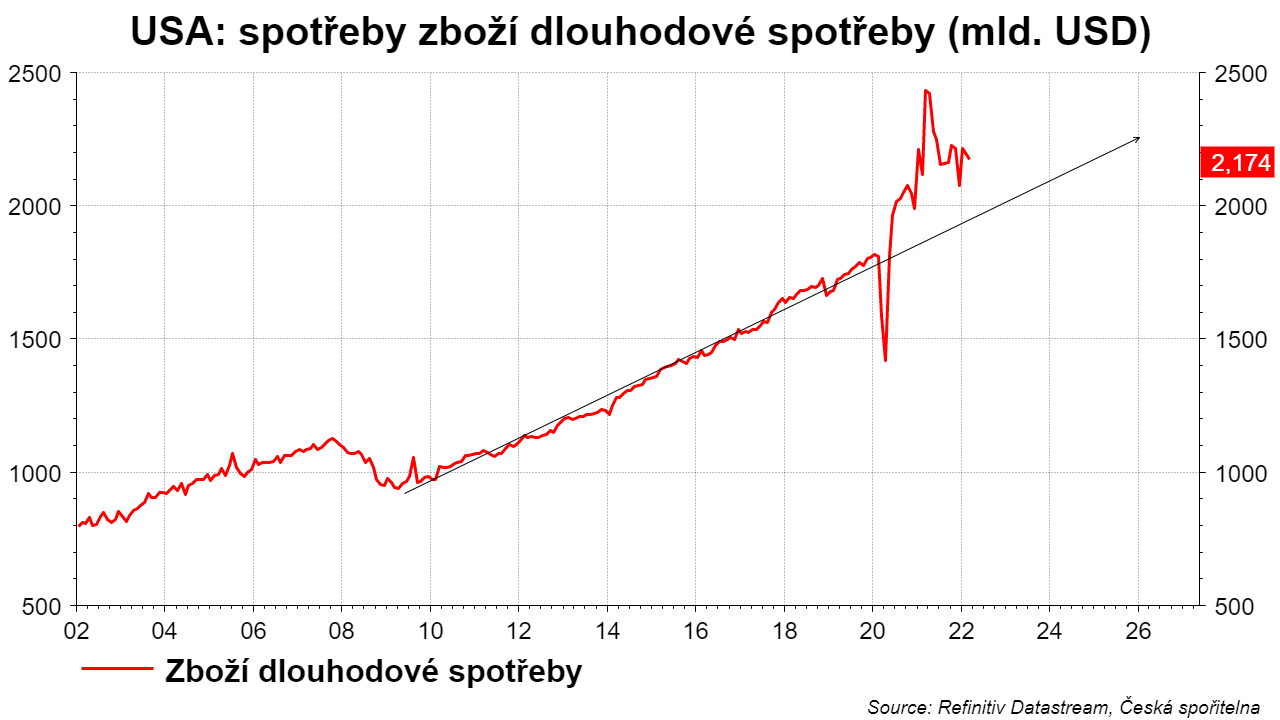 17
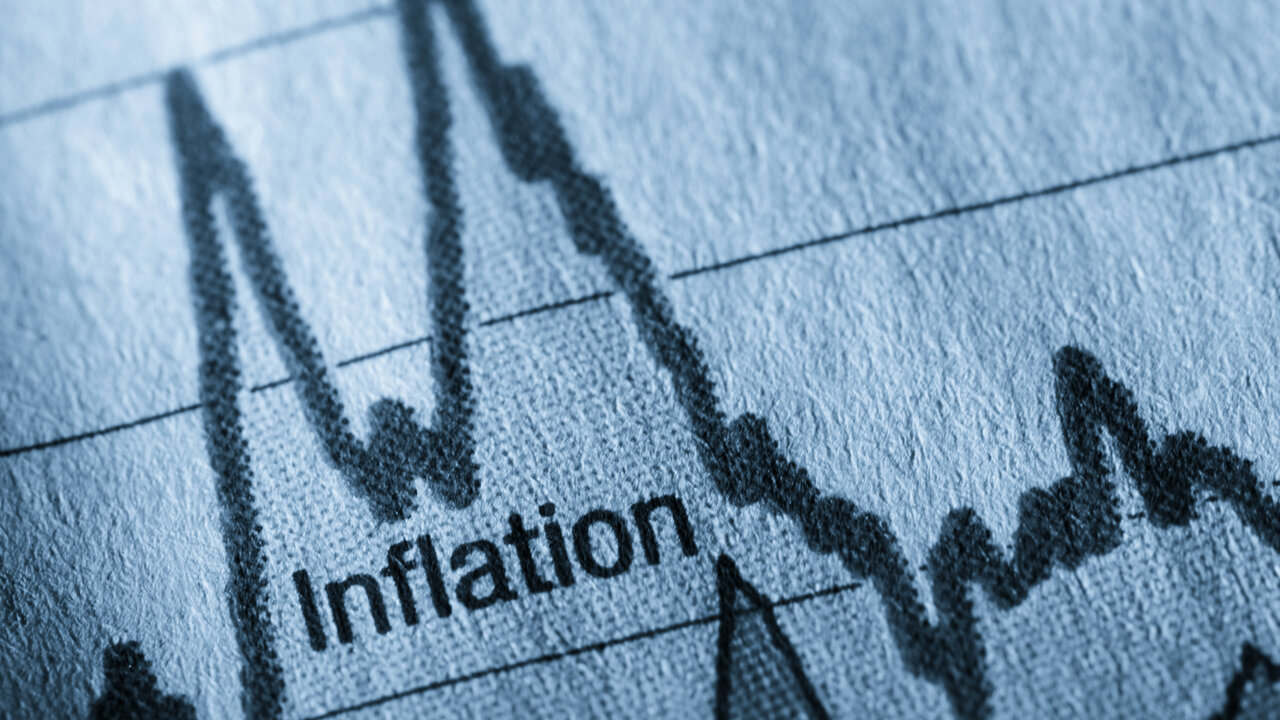 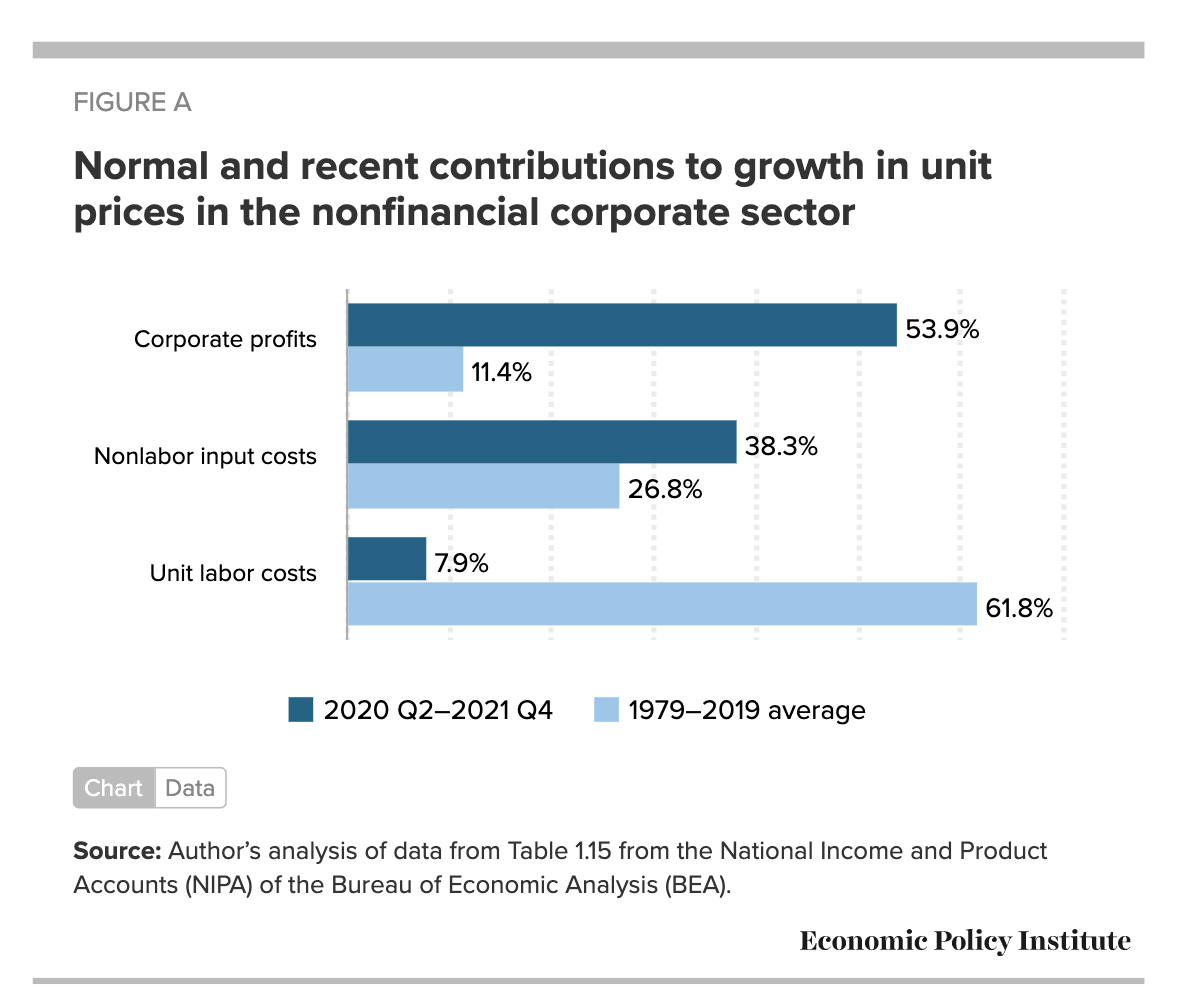 18
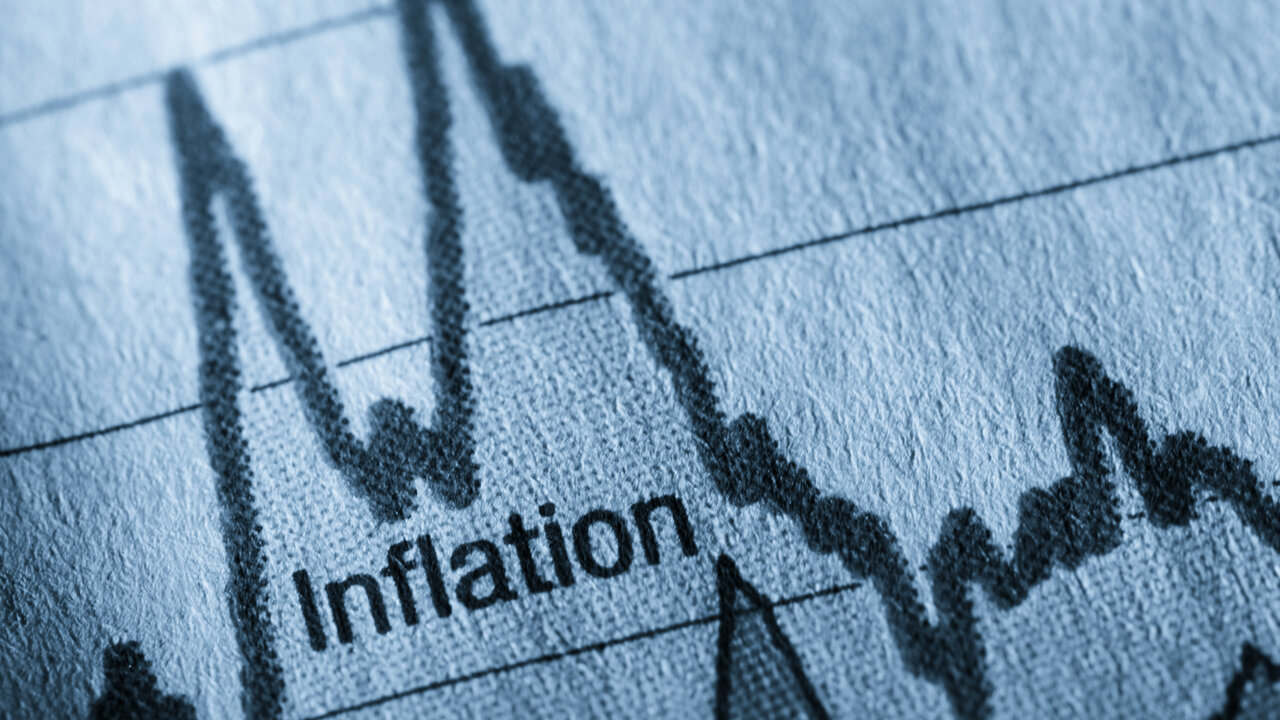 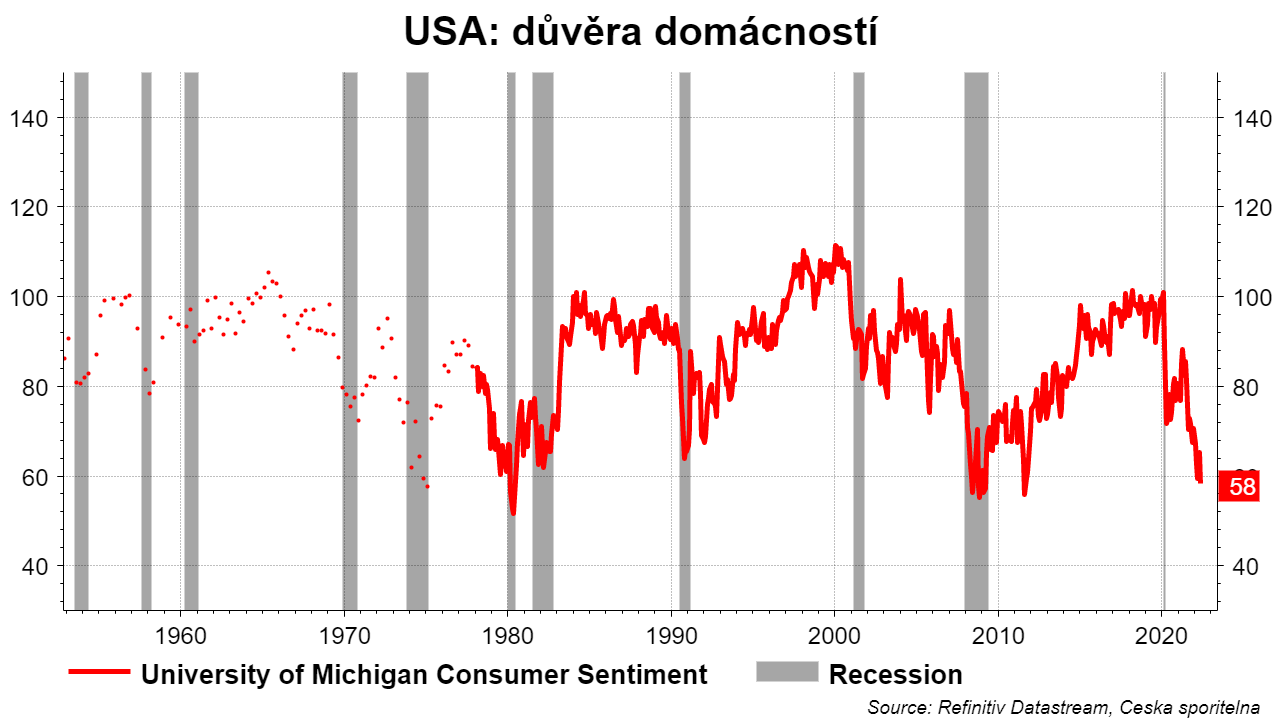 19
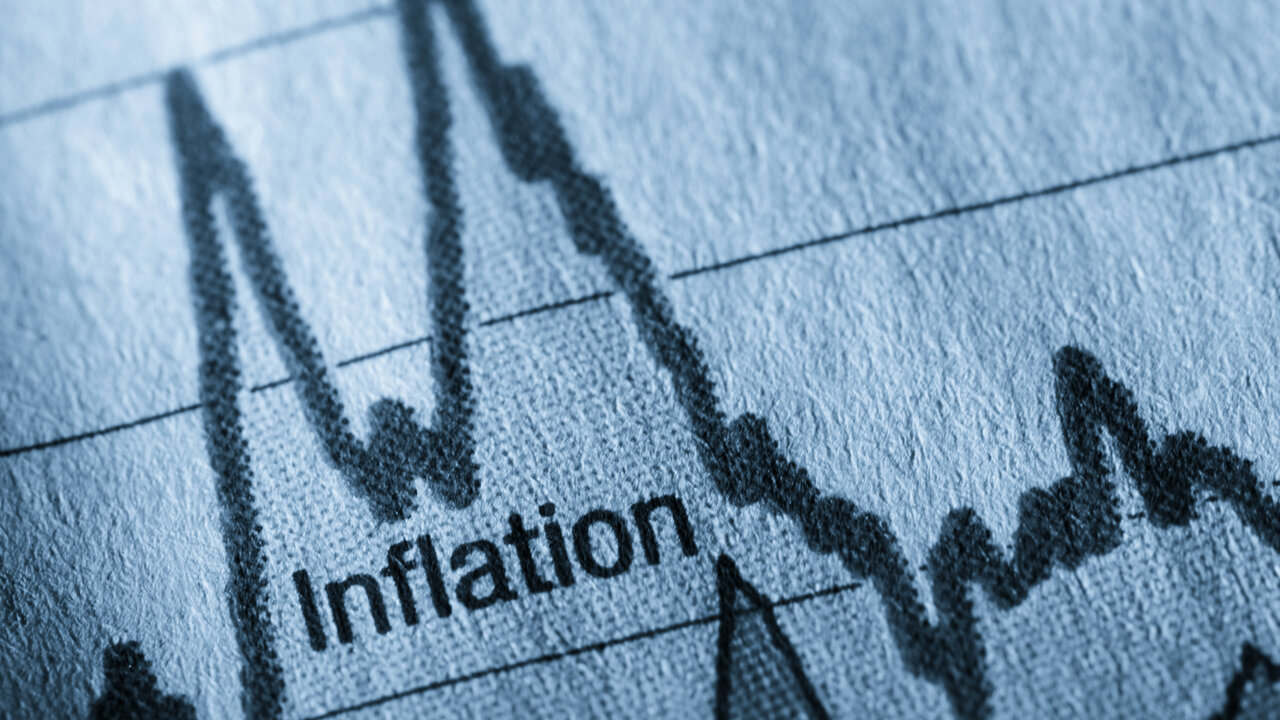 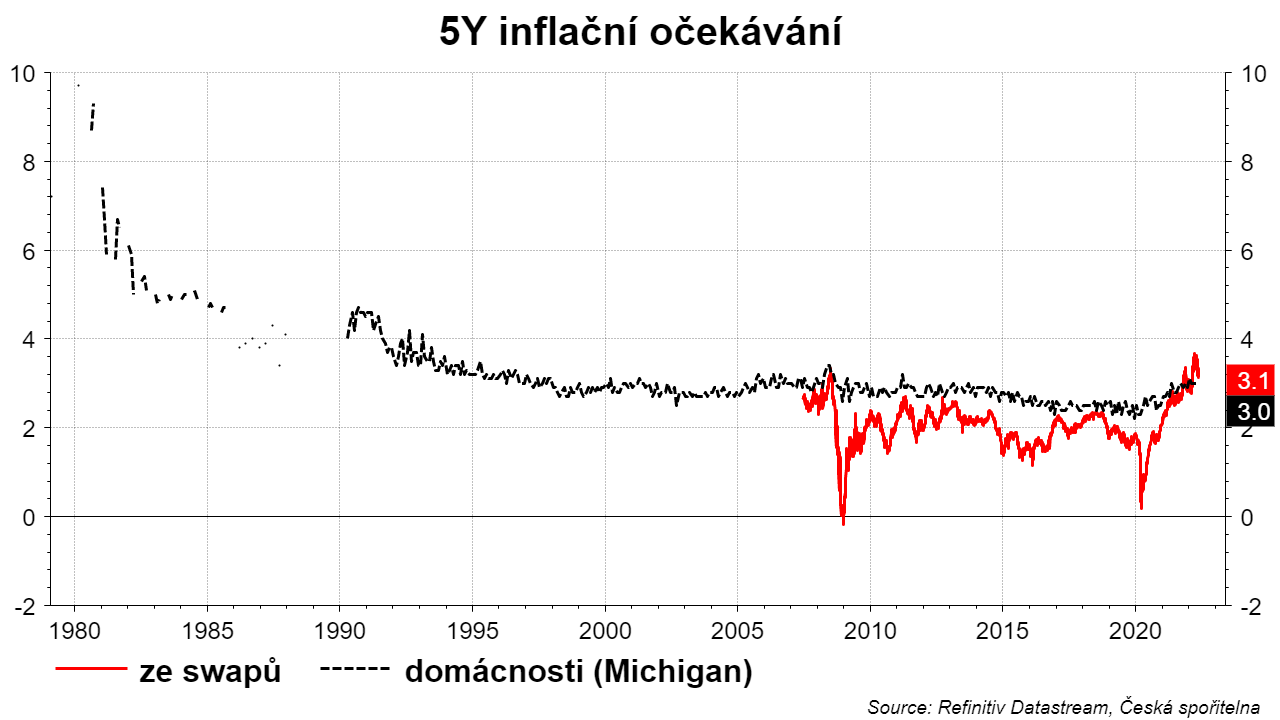 20
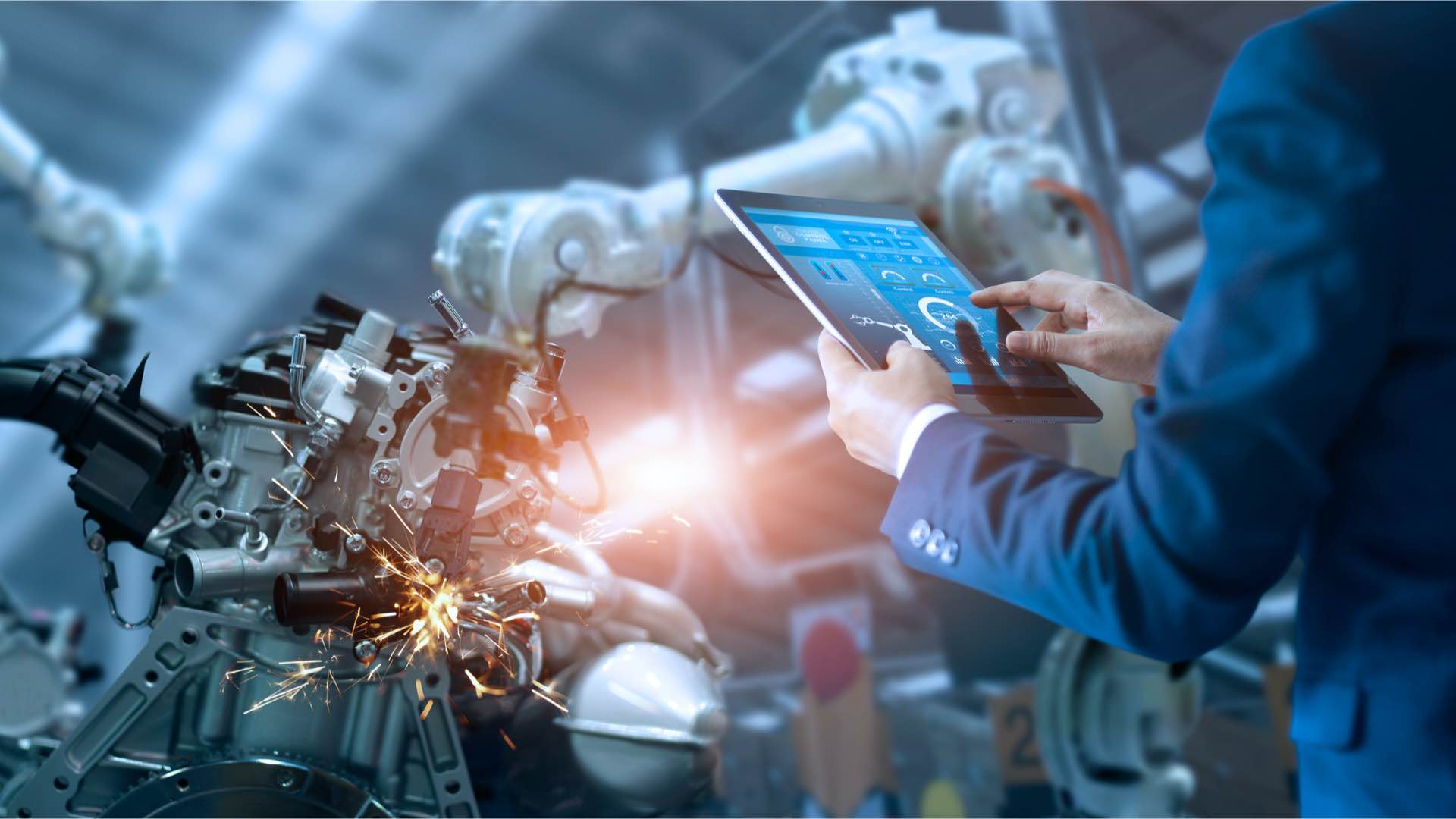 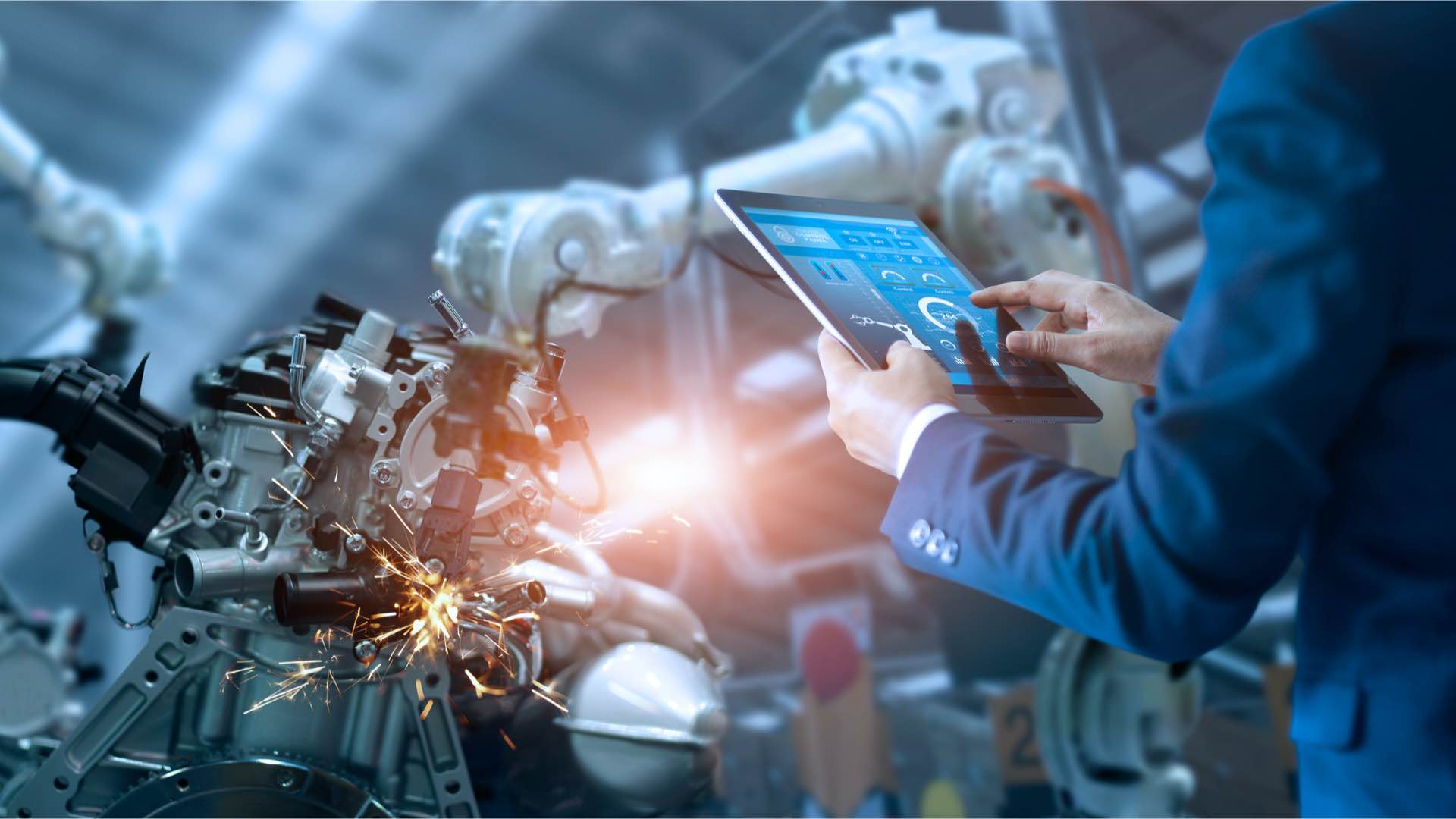 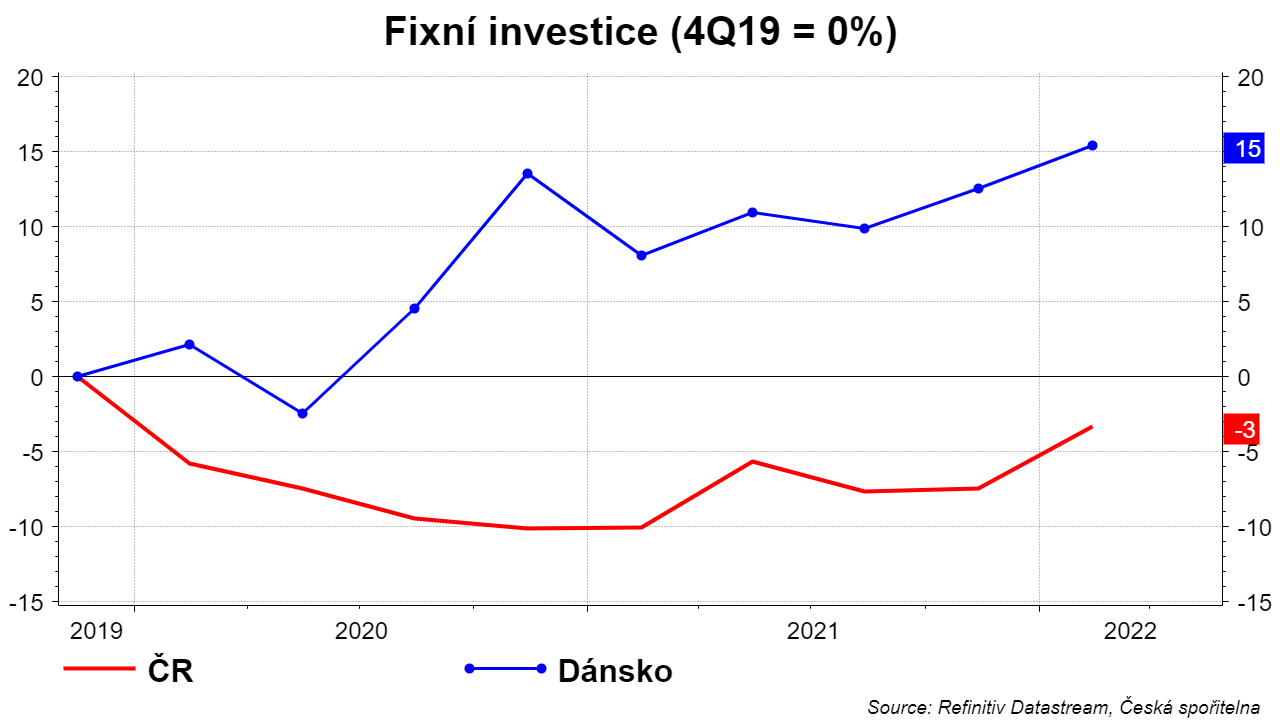 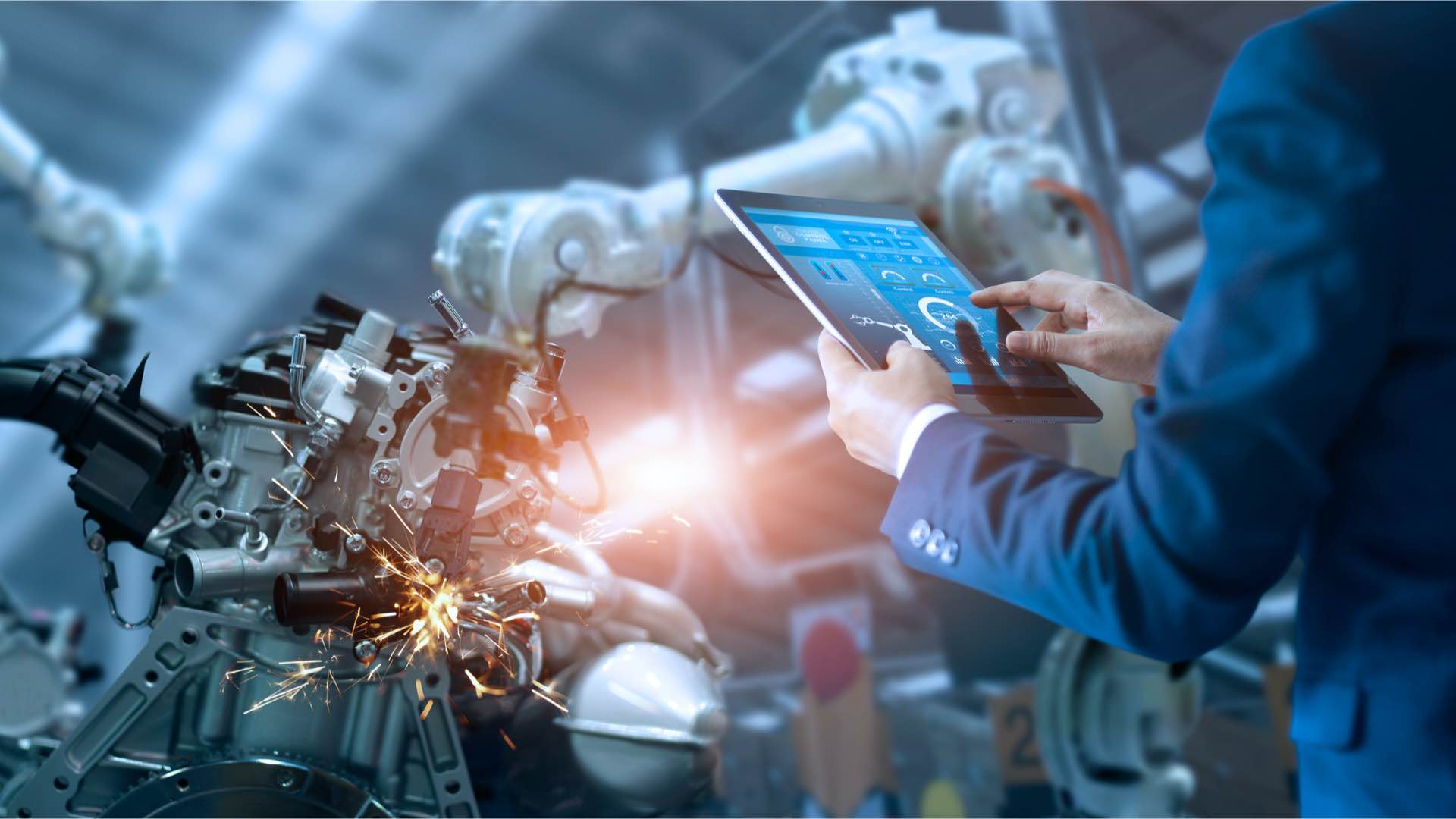 45%	 25% 15%
          Výzkum a inovace			          Lidský kapitál                Alokace talentů
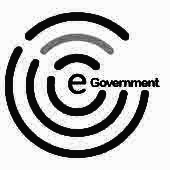 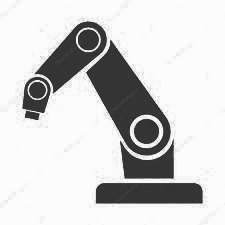 13.
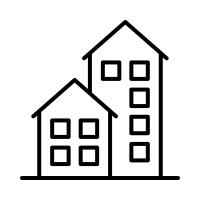 27.
20.
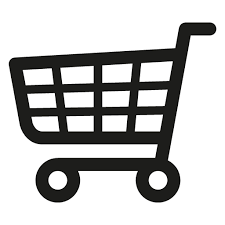 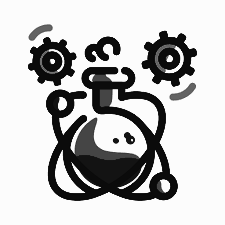 10.
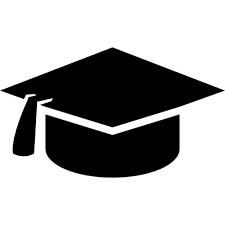 22.
3.
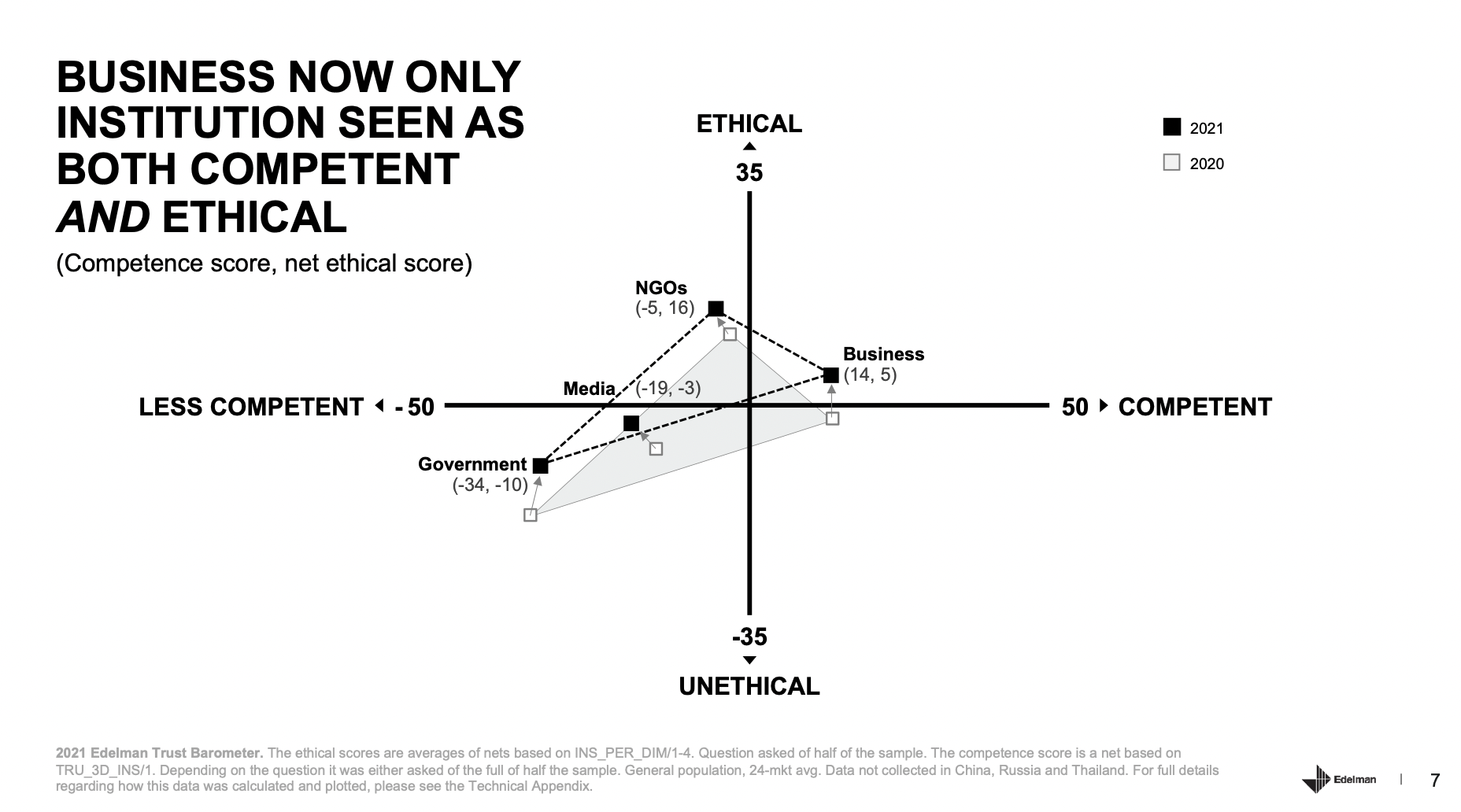 [Speaker Notes: Jak ale říkám na každičké štaci, svět bude lepší, dáme-li si práci. Je marné žehrat, modliti se zdrávas, Vše záleží jen na vás, na nás, a hlavně teda na vás.]
WTF
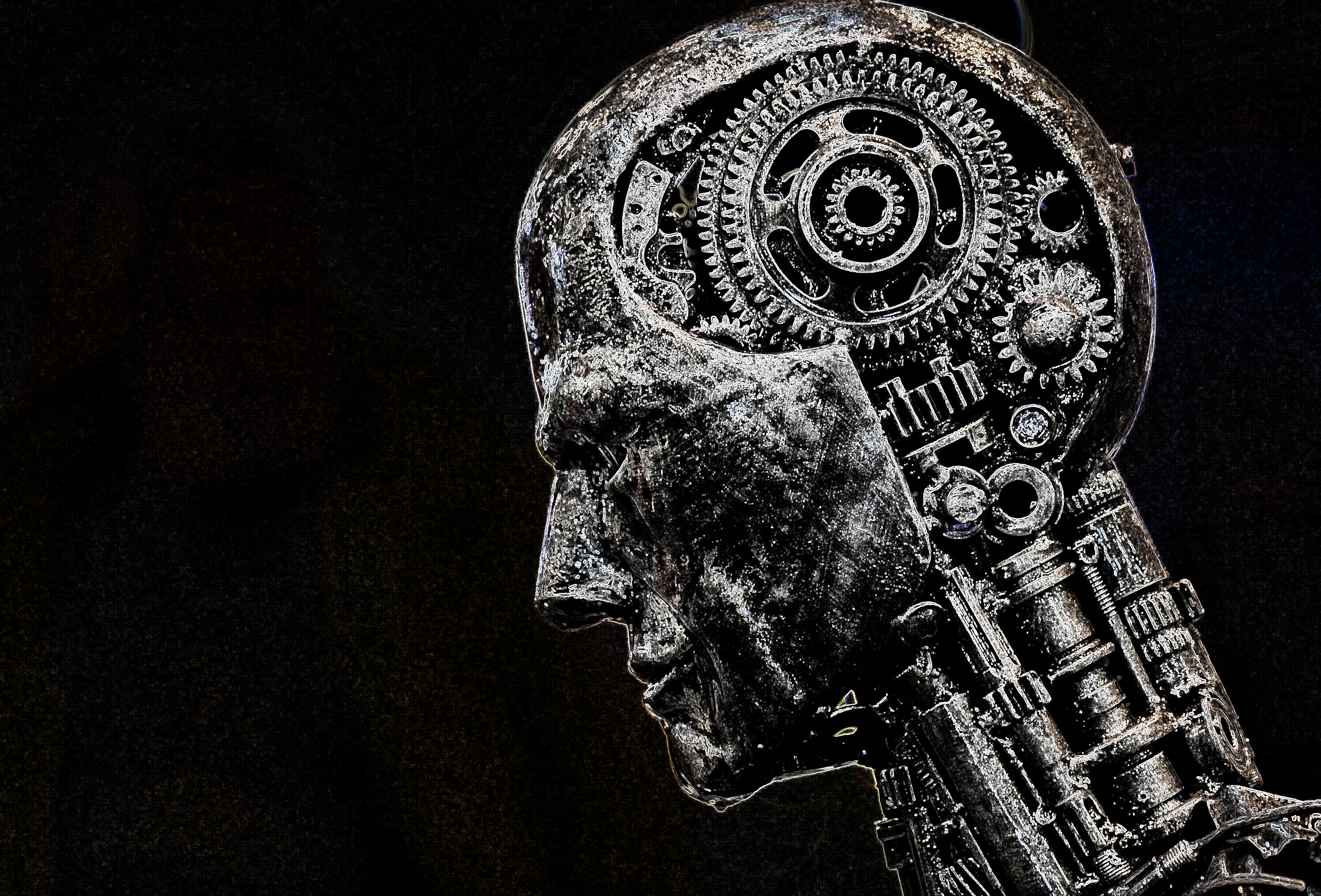 What‘s The Future?
David Navrátil